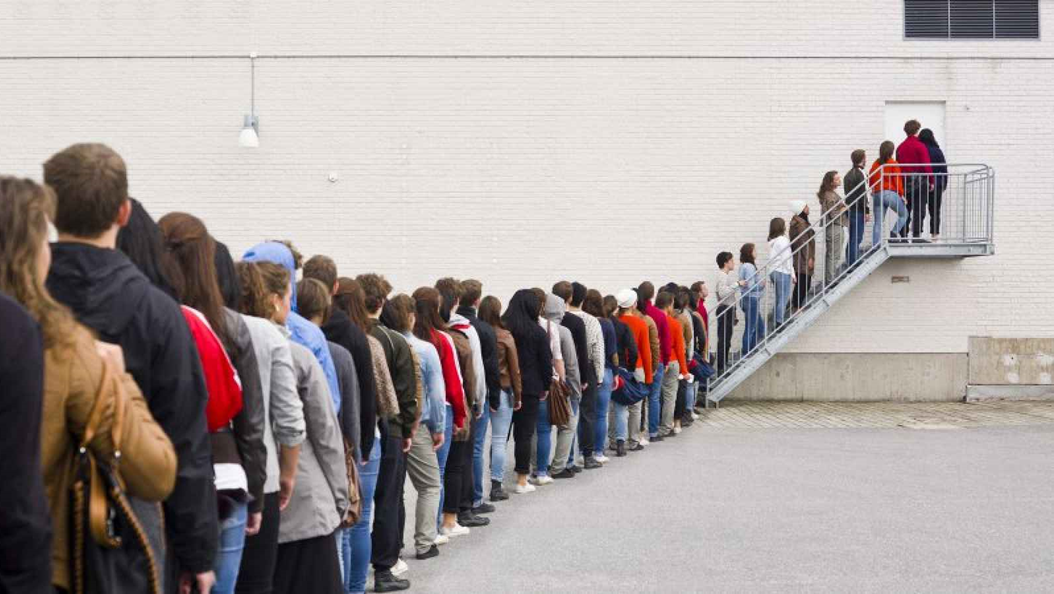 Wait queues
CS 161: Lecture 7
2/20/19
Implementing sleep(ms) Inefficiently
//kernel.hh
#define HZ 100	// number of ticks per second

//kernel.cc
volatile unsigned long ticks; // # timer interrupts
                              // so far on CPU 0;
                              // incremented when
                              // timer interrupt
                              // fires
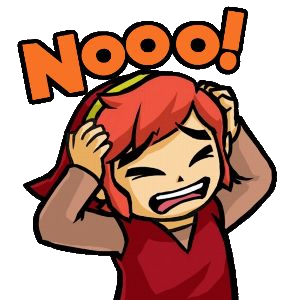 Will overflow if machine runs for a long time!
[Speaker Notes: [We make the ticks variable “volatile” because it’s accessed by multiple cores, so we don’t want the compiler to cache the value in a register on some CPU, such that other CPUs read the value from memory and see the wrong ticks count.]
[The +9 part ensure that we sleep for at least one timer interrupt period if a positive ms argument is used. For example, if the caller specifies a sleep duration of 1 ms, then the kernel will sleep for (1+9)/10=1 timer interrupt period; since HZ = 100, one timer interrupt period is 10 ms. If the caller specifies a sleep duration of 9 ms, then the kernel will sleep for (9+9)/10 = 1 timer interrupt period; remember that in C, integer division uses truncation towards 0. [Ref: https://stackoverflow.com/a/3602857]]]
Implementing sleep(ms) Inefficiently
//kernel.cc
switch(regs->reg_rax) {
case SYSCALL_MSLEEP: {
   unsigned long wakeup_time = ticks +
                               (regs->reg_rdi + 9) / 10;
   while (long(wakeup_time - ticks) > 0) {
       this->yield();
   }
   return 0;
}
//...Other syscalls...
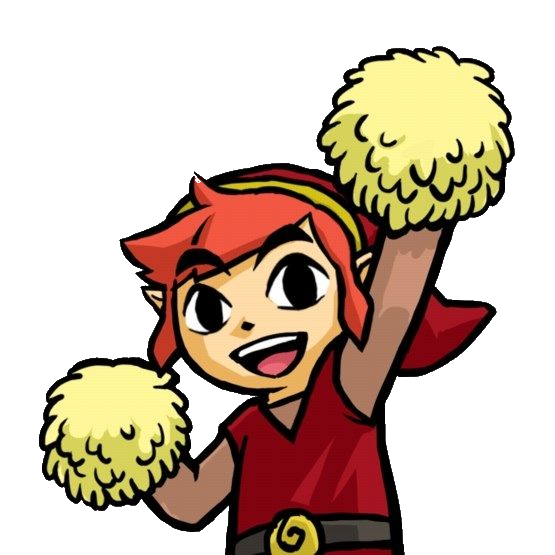 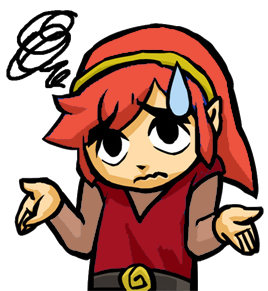 User-mode part of process goes to sleep, but . . .
. . . kernel-half stays runnable, repeatedly testing the exit condition and then yielding! Polling is gross.
Like want_ticks > ticks, but works even if ticks overflows!
[Speaker Notes: The trick works as long as (1) the computer uses two’s complement to represent numbers, (2) the subtraction of two unsigned longs wraps around, and (3) the difference between the two is in the range of an unsigned long. Note that hardware ensures (1), and the C++ standard guarantees (2).
For example:
a = 0101 b = 0110

0101
1001
  + 1
-----
1111 = 15 unsigned = -1 signed
Remember that in two’s complement, a leading bit of 1 means the number is negative, and a leading bit of 0 means that the number is positive. For a negative number, the magnitude is determined by flipping all of the bits and then adding 1. This is why 1111 in binary is -1 signed decimal.
[Ref: https://stackoverflow.com/questions/2061245/how-to-subtract-two-unsigned-ints-with-wrap-around-or-overflow
        https://en.wikipedia.org/wiki/Signed_number_representations#History
        https://www.cs.cornell.edu/~tomf/notes/cps104/twoscomp.html]]
The Challenges of Blocking
Kernel tasks often need to block until an event occurs
Ex: A certain amount of time has elapsed (as in sleep(ms))
Ex: Keyboard data arrives
Ex: A (non-spinlock) lock is released
How can the kernel create an efficient mechanism to handle arbitrary types of blocking events?
[Speaker Notes: [Note: A spinlock doesn’t have a queue because acquiring a spin lock “blocks” by just repeatedly testing the lock condition!]]
Wait Queues to the Rescue!
Have a queue for each type of blocking event
Threads that wait for the same event will sleep on the same queue
When the event is noticed by a running kernel thread, that thread will wake the sleepers in the relevant queue
Correctly implementing the wait queue is tricky!
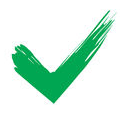 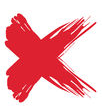 True blocking is
now possible!
The Lifecycle of a Process
Running
Blocked
Finished
Runnable
Parent process
calls fork()
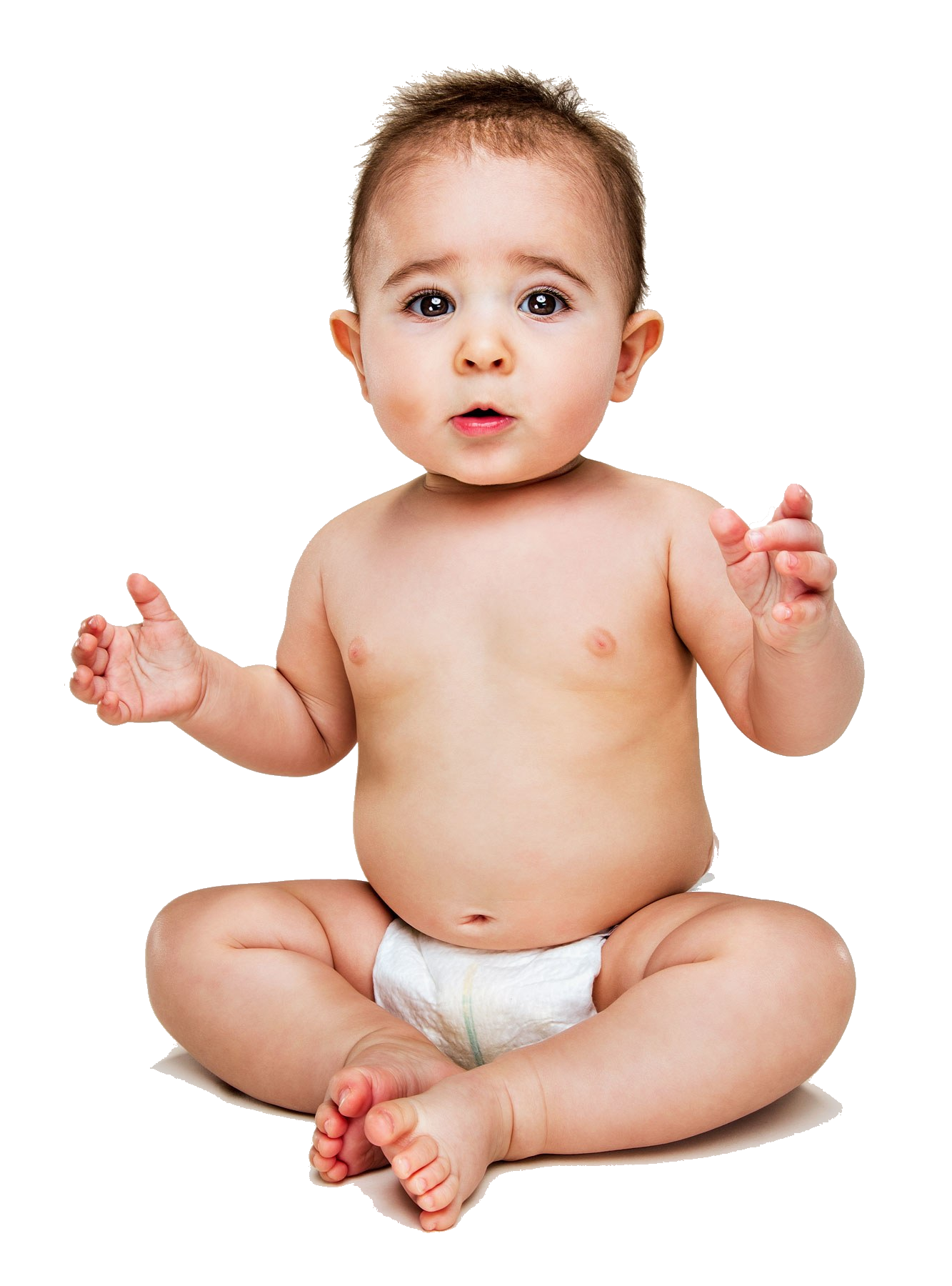 The Lifecycle of a Process
Scheduler
Scheduler
Running
Blocked
Finished
Runnable
Ready queue
Parent process
calls fork()
Scheduler
Scheduler Algorithms
FIFO?
Priorities?
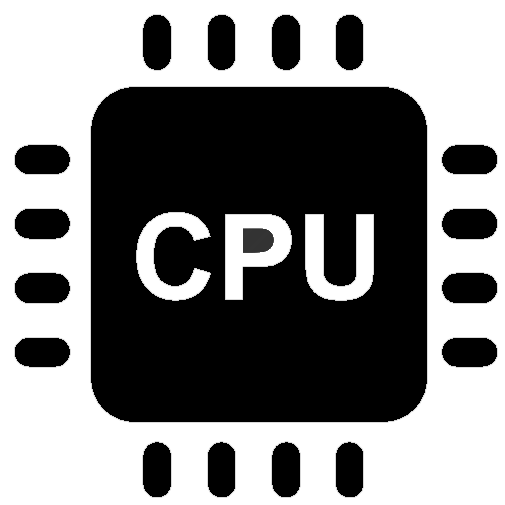 The Lifecycle of a Process
Scheduler
OS can use:
More than one queue (e.g., one per lO device)
Fancier data structures than queues (e.g., timing wheel to implement sleep(ms))
IO wanted
sleep(ms)
Scheduler
Running
Blocked
Finished
Runnable
IO completes
Blocked queue
Ready queue
Synchronization
Sleep period ends
Synchronization
(e.g., lock acquisition)
completes
Scheduler
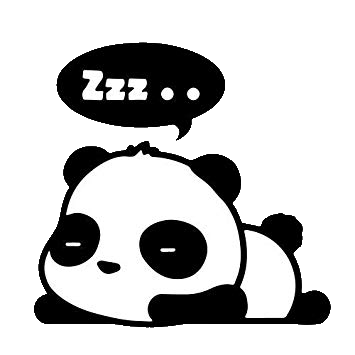 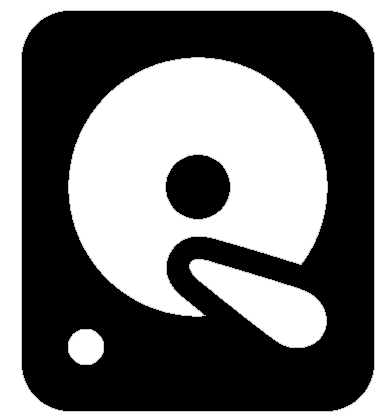 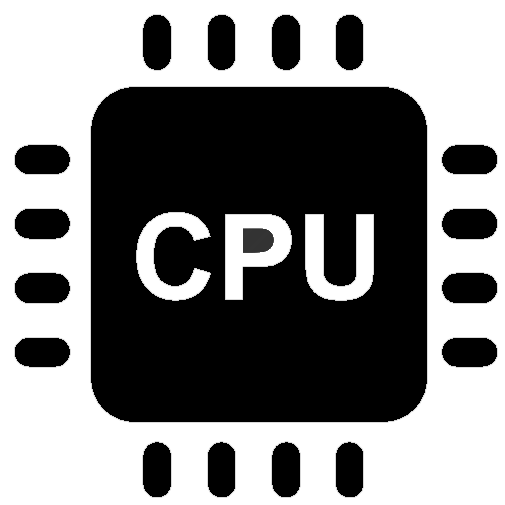 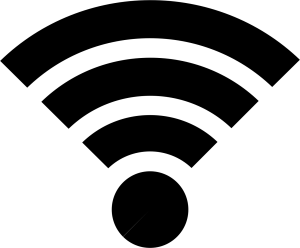 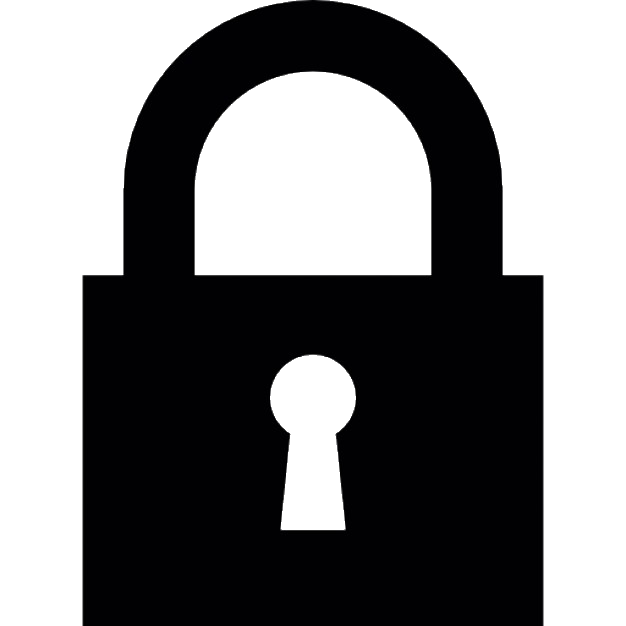 The Lifecycle of a Process
exit()
Scheduler
IO wanted
sleep(ms)
Scheduler
Running
Blocked
Finished
Runnable
IO completes
Blocked queue
Ready queue
Synchronization
Sleep period ends
Synchronization
(e.g., lock acquisition)
completes
Scheduler
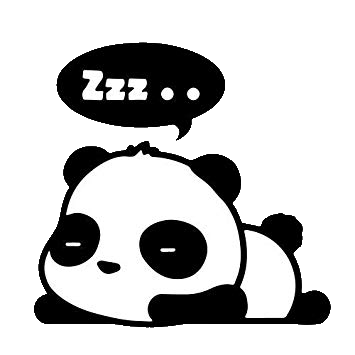 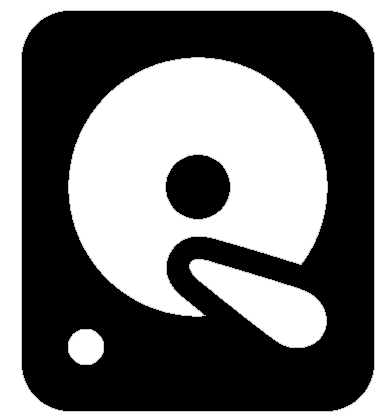 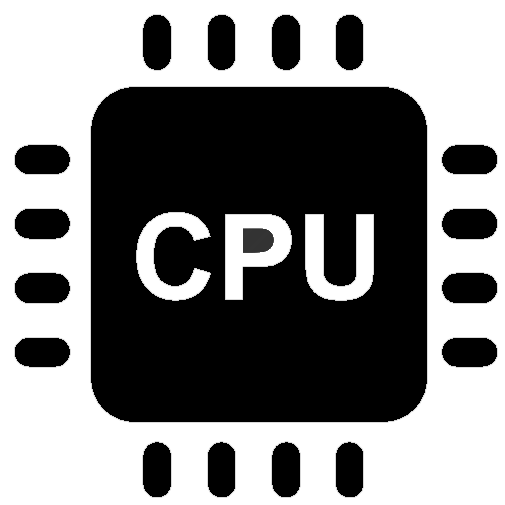 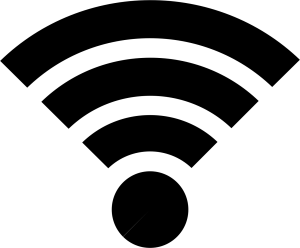 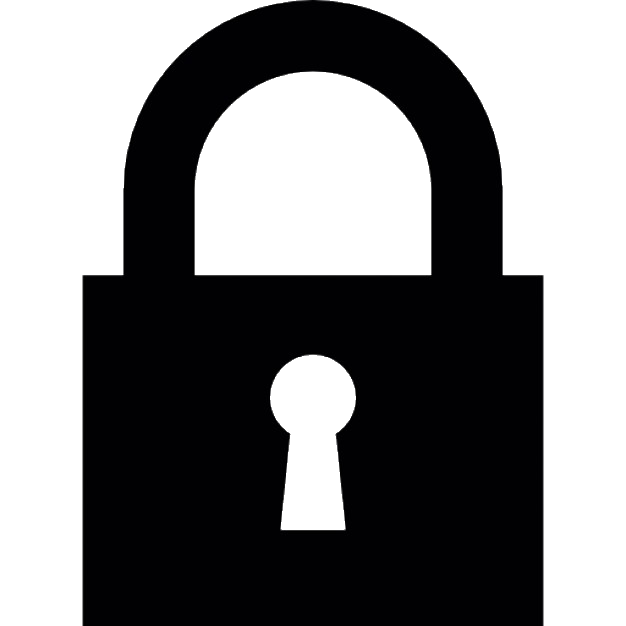 [Speaker Notes: The final process state that we’ll examine is the “finished” state. A process can explicitly terminate itself by calling the exit() function. Note that, if a program reaches the “return” statement at the end of main(), the return statement will eventually end up calling exit().

[By the way, a zombie process is one that has exit()ed, but whose parent hasn’t called wait(). An orphan process is one that is still executing, but whose parent has died. All orphan processes are reparented so that init is their parent; init basically sits in a loop, repeatedly calling wait().]]
Formalizing the Blocking Problem
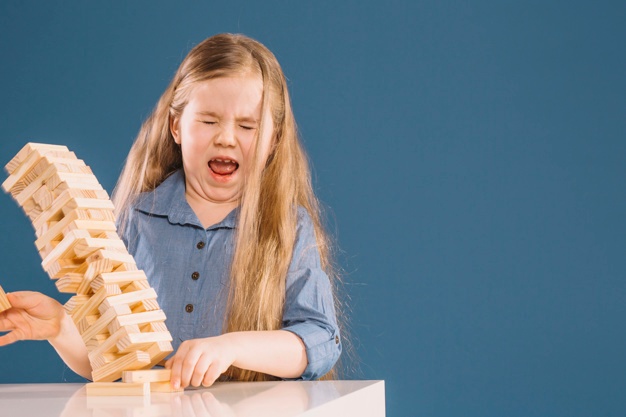 Let x be a subset of program state
A sleeping thread blocks until f(x) is true
A waking thread modifies x in a way that cause f(x) to become true
Sounds trivial, right?
COMPLETELY AND UTTERLY FALSE
YOU MORTAL FOOLS
Sleep/wakeup: Attempt #1
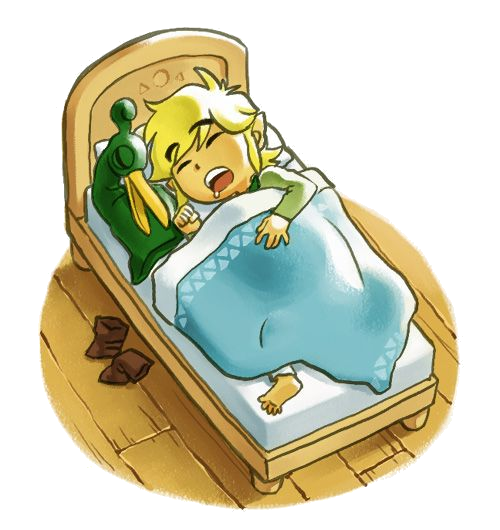 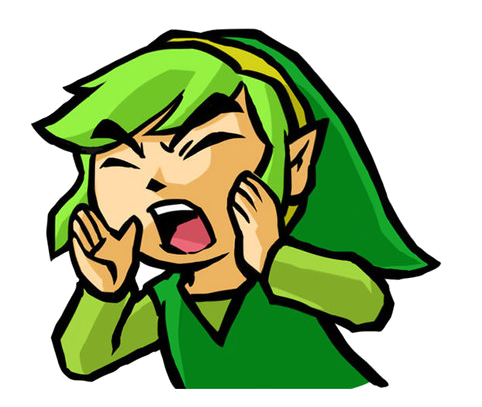 Sleeper thread
Wakeup thread
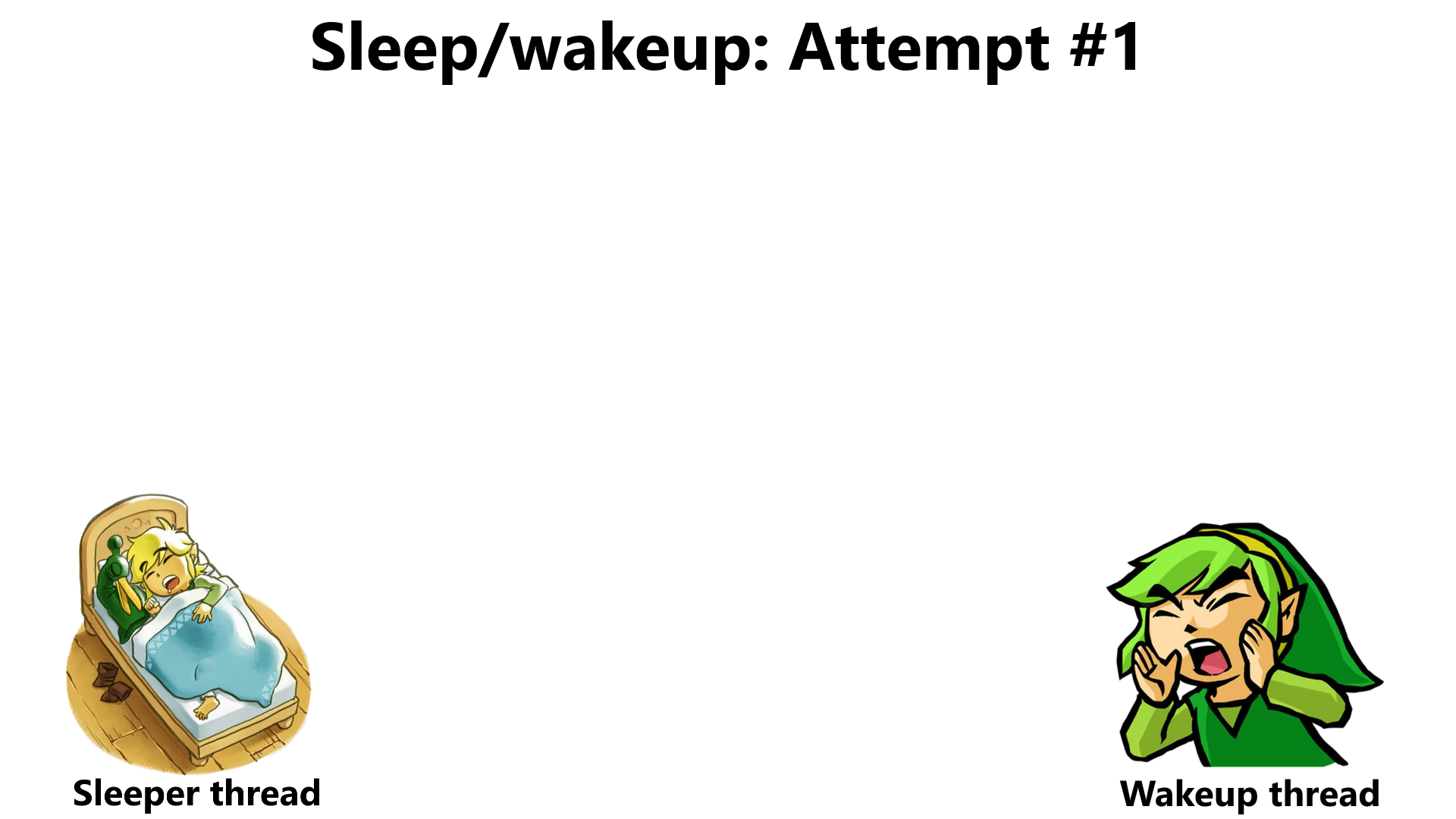 Computes f(x) == false
Decides to block
Modifies x so that f(x) is true
Looks for sleeping threads, finds none
Does other stuff
Blocks forever, unbounded suffering occurs
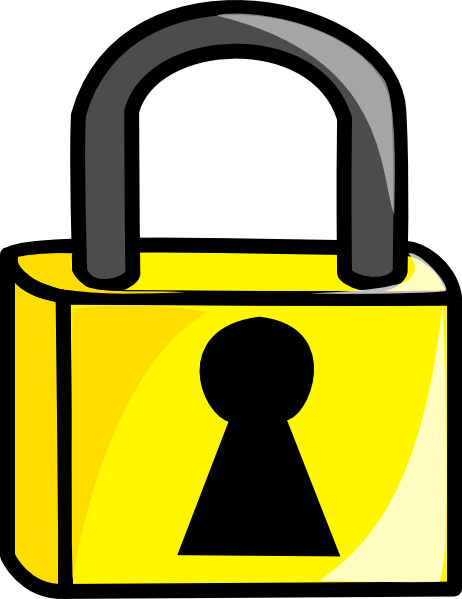 Maybe locks can help us avoid bad interleavings?
Sleep/wakeup: Attempt #2
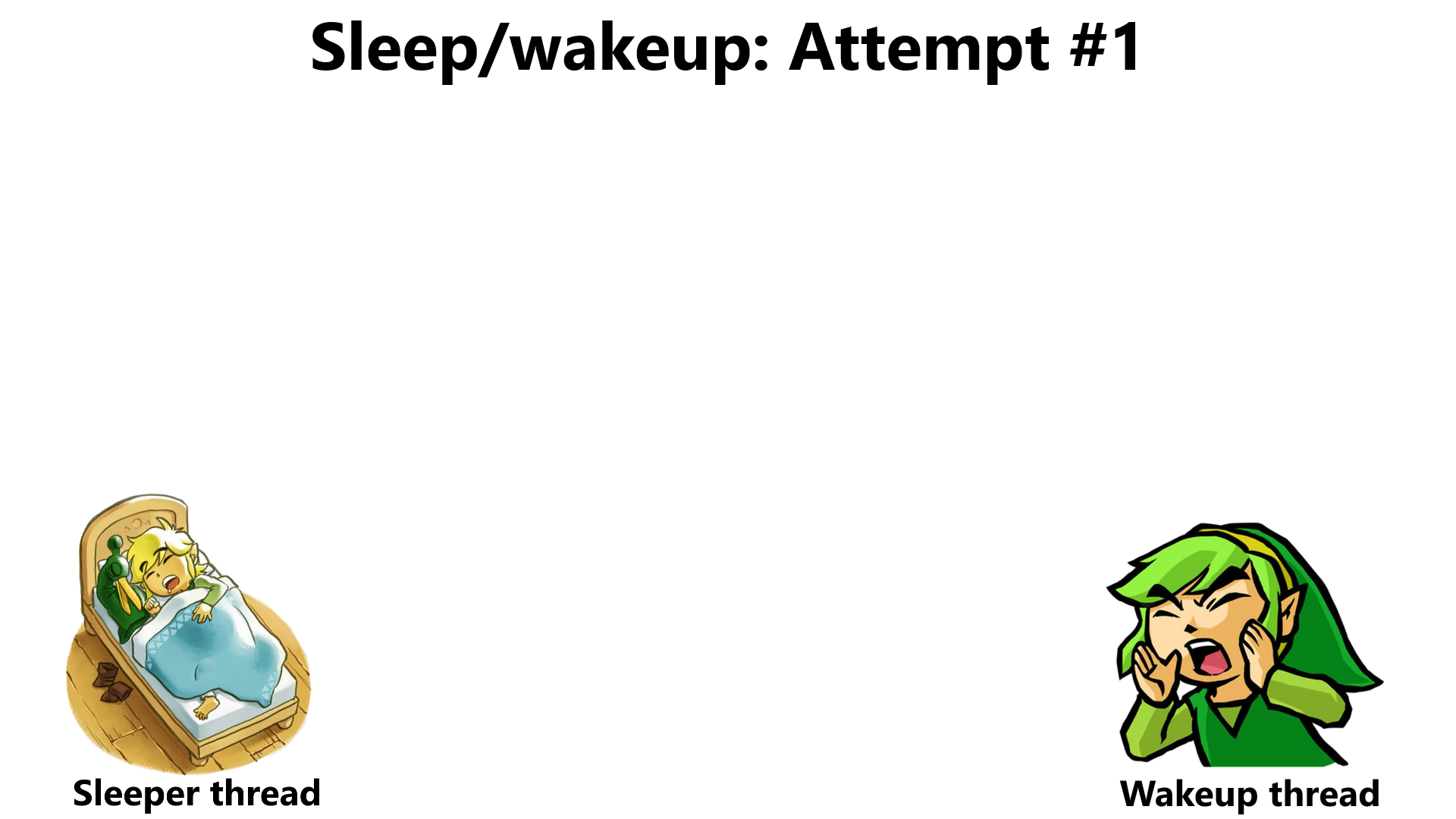 x_lock.lock()
Computes f(x) == false
Decides to block
Tries to x_lock.lock() and blocks
Blocks forever (holding x_lock), society degenerates into chaos
Sleep/wakeup: Attempt #3
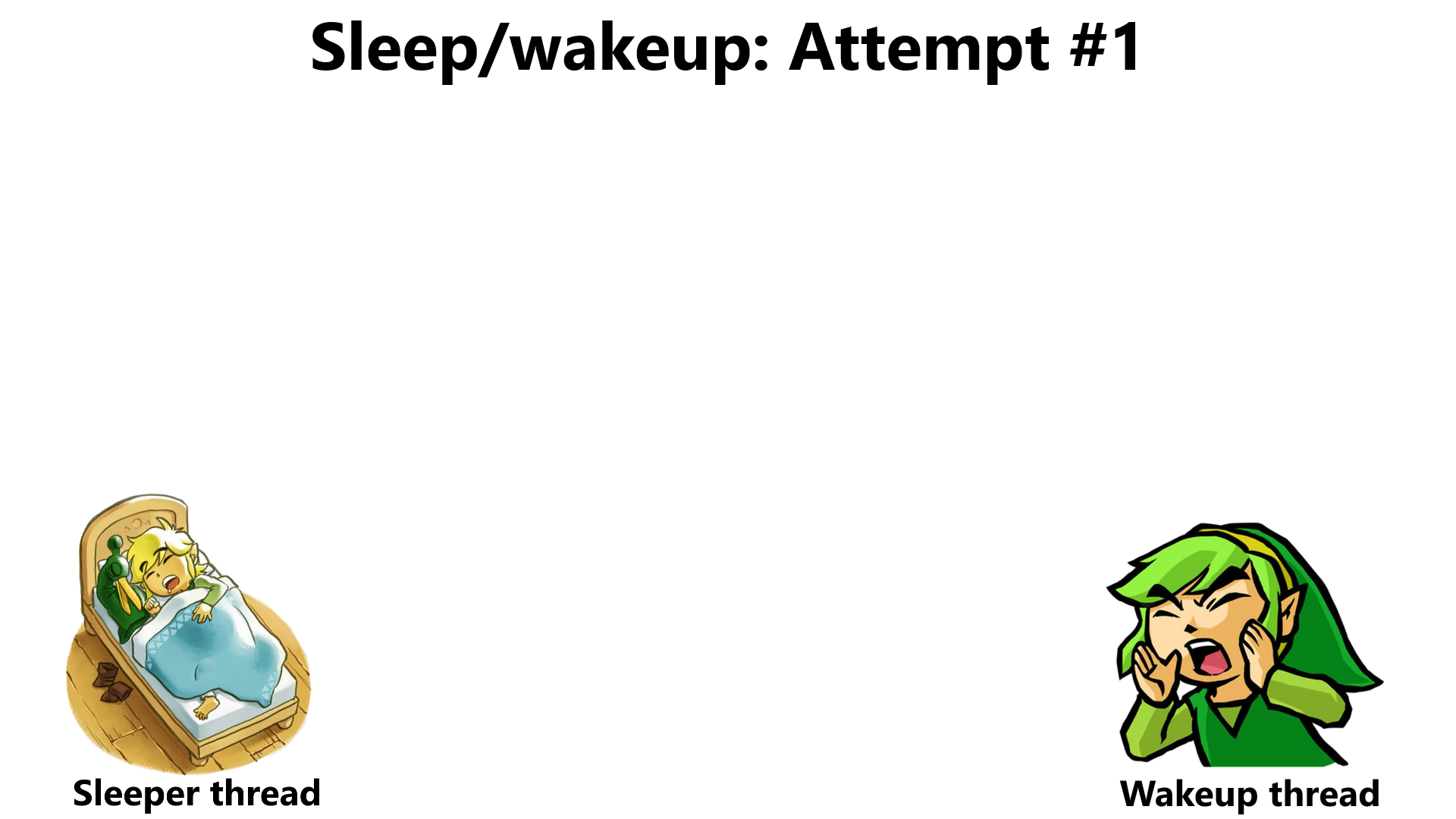 x_lock.lock()
Computes f(x) == false
Decides to block
x_lock.unlock()
x_lock.lock()
Does stuff so f(x) is true
Finds no sleeping threads
x_lock.unlock()
Blocks forever, all teddy bears are destroyed
Problem: Lost wakeups
Cause: Releasing the lock and blocking aren’t atomic!
Sleep/wakeup: Solution #1
x_lock.lock()
Computes f(x) == false
Decides to block
cond_wait(&x_cond, &x_lock)
x_lock.lock()
Does stuff so f(x) is true
cond_signal(&x_cond) wakes up sleeping thread
x_lock.unlock()
Atomically releases lock
and blocks thread; when it
returns, lock held by caller
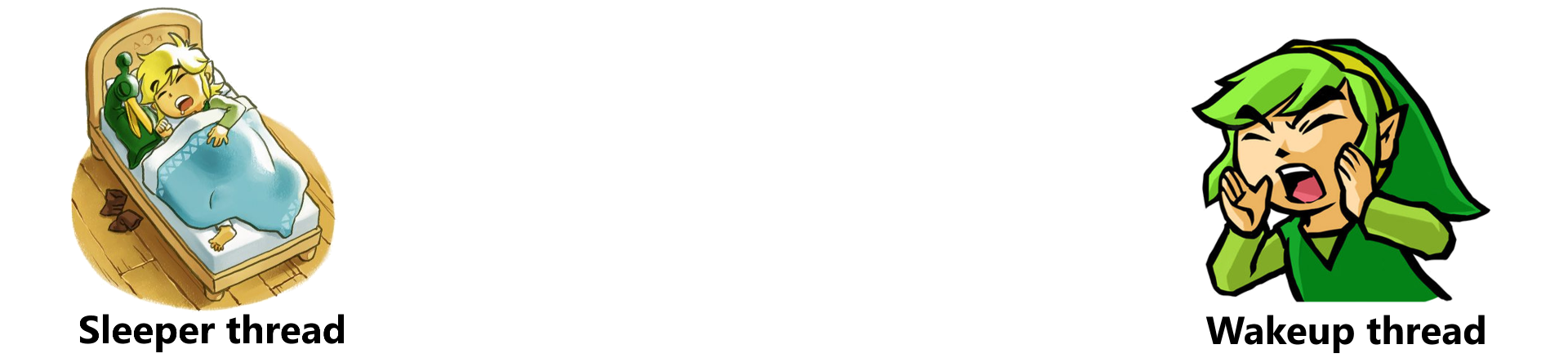 What if the wakeup thread runs first?
Sleep/wakeup: Solution #1
x_lock.lock()
Computes f(x) == false
Decides to block
cond_wait(&x_cond, &x_lock)
with no threads to wake
x_lock.lock()
Does stuff so f(x) is true
cond_signal(&x_cond) wakes up sleeping thread
x_lock.unlock()
Computes f(x) == true
Does stuff involving x
x_lock.unlock()
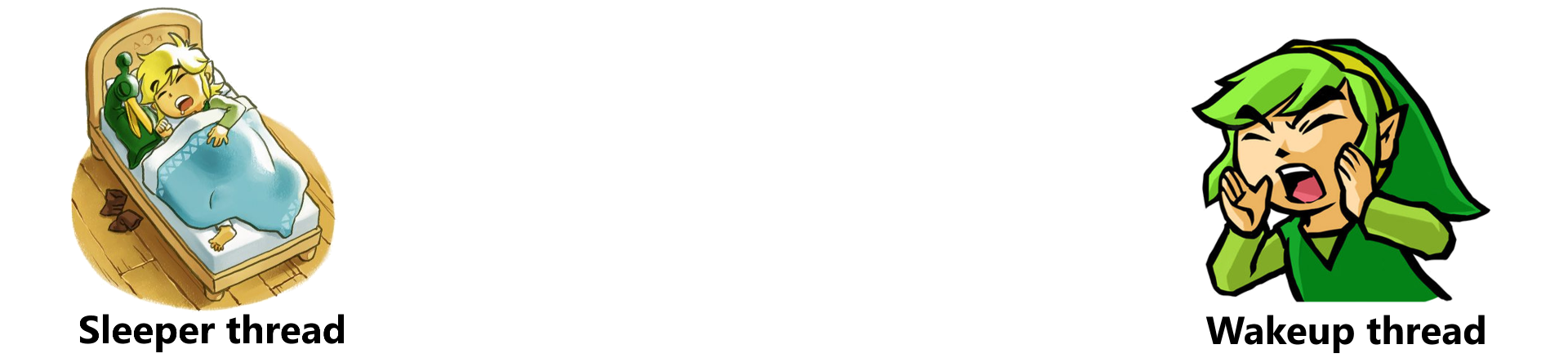 Locking and cond_* semantics eliminate bad interleavings!
Case Study: OS/161
/**
 * Yield the cpu to another process, and go to 
 * sleep, on the specified wait channel whose 
 * associated spinlock is lk. The spinlock must
 * be locked.
 */
void wchan_sleep(struct wchan *wc,
                 struct spinlock *lk){
    thread_switch(S_SLEEP, wc, lk);
    spinlock_acquire(lk);
}
Case Study: OS/161
/**
 * The current thread is queued appropriately and 
 * its state is changed to NEWSTATE; another thread 
 * to run is selected and switched to. If NEWSTATE 
 * is S_SLEEP, the thread is queued on the wait 
 * channel wc, protected by the spinlock lk. 
 * Otherwise wc and lk should be NULL.
 */
void thread_switch(threadstate_t newstate,
                   struct wchan *wc,
                   struct spinlock *lk){

    /* Lock the run queue. */
    spinlock_acquire(&curcpu->c_runqueue_lock);

    switch (newstate) {
	case S_READY:
        /* Put the thread on the runqueue! */ 
        thread_make_runnable(cur);
	    break;
	case S_SLEEP:
        cur->t_wchan_name = wc->wc_name;
	    /* Add the thread to the list in the wait 
         * channel, and unlock it.
         */
	    threadlist_addtail(&wc->wc_threads, cur);
	    spinlock_release(lk);
	    break;

     /* ...Other code...
      * Scheduler eventually dequeues a thread
      * from the runqueue and runs it.
      */
Case Study: OS/161
/**
 * Wake up one thread sleeping on a wait channel.   
 * The associated spinlock should be locked.
 */
void wchan_wakeone(struct wchan *wc, struct spinlock *lk) {
    struct thread *target = threadlist_remhead(&wc->wc_threads);
    if (target == NULL) {
        /* Nobody was sleeping. */
   	    return;
    }
    
    /* Add the thread to a runqueue. */
    thread_make_runnable(target, false);
}
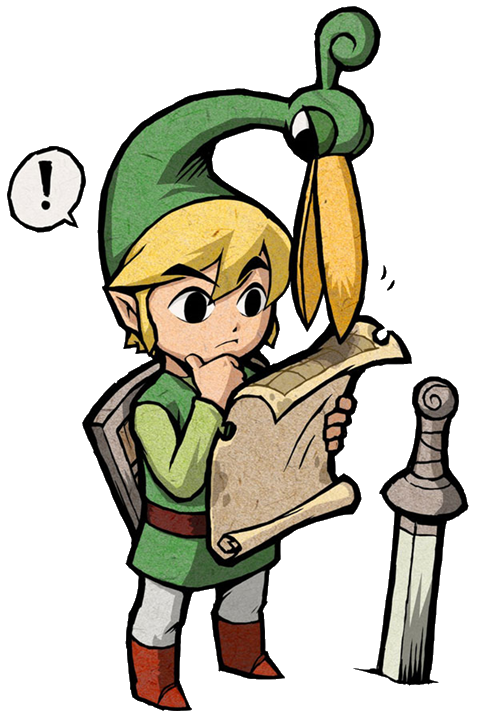 What Do Other OSes Do?
xv6 and FreeBSD implement blocking in a similar way to OS/161
Scheduler must be aware of wait queue abstractions
Linux and Chickadee employ a different wait queue design
Goal: Loosen the binding between the scheduler and the condition/wait abstraction
Idea: Maintain wait queues outside of the scheduler, and leverage proc::yield() to expose a runnable thread to the scheduler
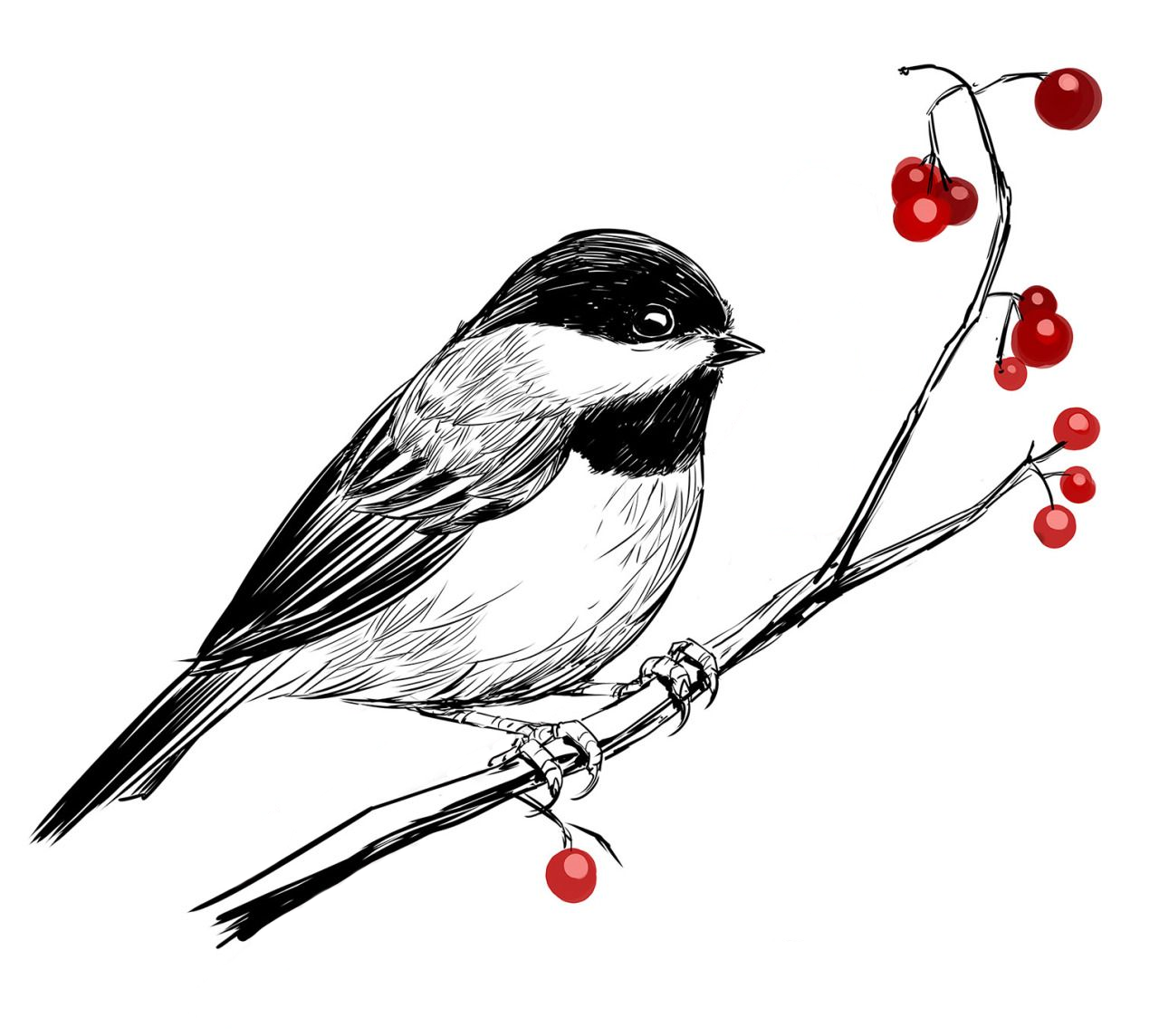 Chickadee Wait Queues:A Simple Block-until-timer-firing
Sleeping thread wants to block until the next timer interrupt
Waking thread runs every timer interrupt
//Waker
waitq.wake_all();
//Sleeper
waiter w(this);
w.prepare(waitq);
w.block();
w.clear();
struct waiter {
    proc* p_;
    wait_queue* wq_;
    list_links links_;

    inline waiter(proc* p);
    //...other stuff...
};
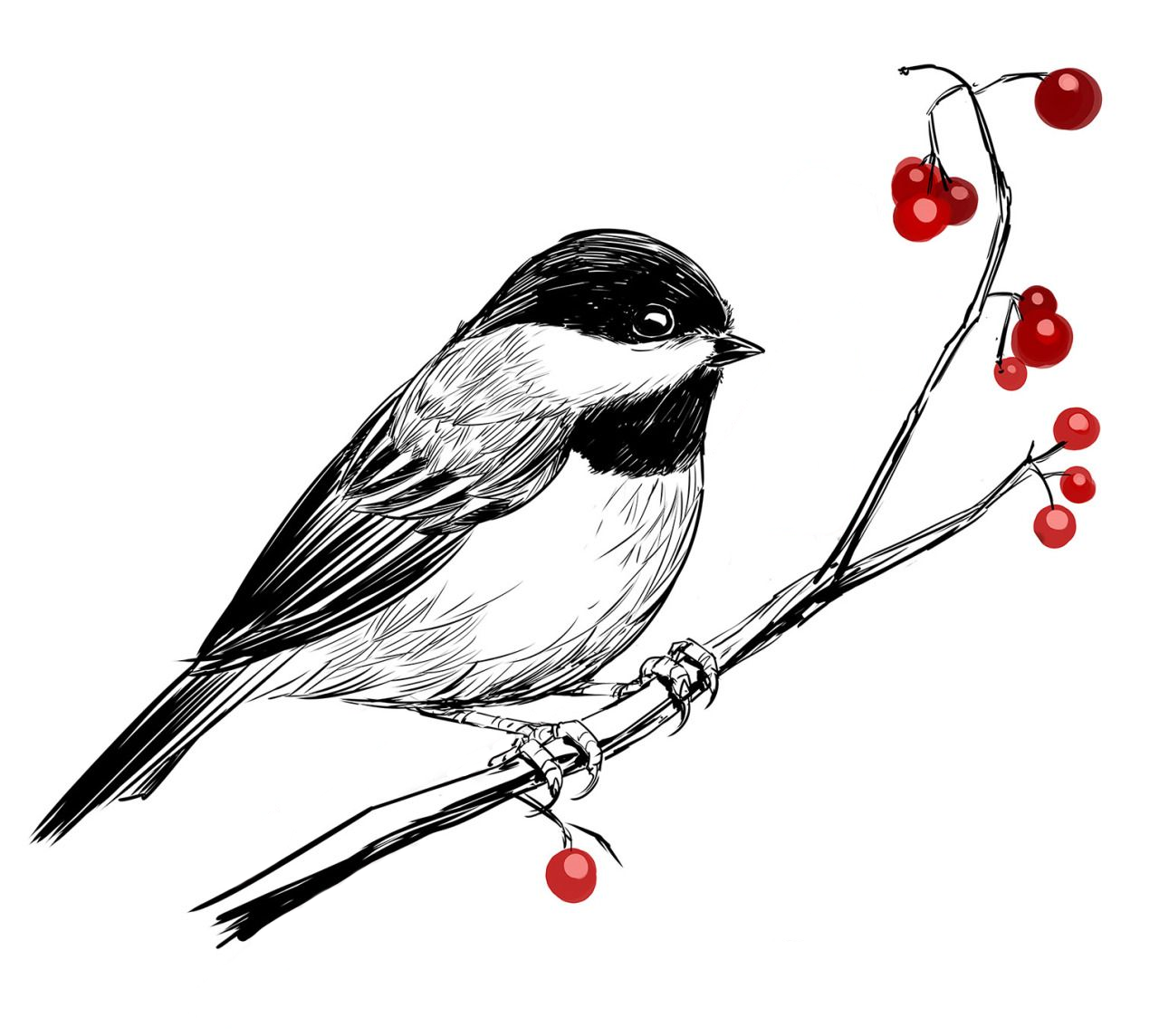 Sleeping thread wants to block until the next timer interrupt
Waking thread runs every timer interrupt
//Waker
waitq.wake_all();
//Sleeper
waiter w(this);
w.prepare(waitq);
w.block();
w.clear();
Locks waitq
Sets p->state_ to proc::blocked; note that the associated kernel thread is still running!
Adds w to a linked list of waiters associated with waitq
Unlocks waitq
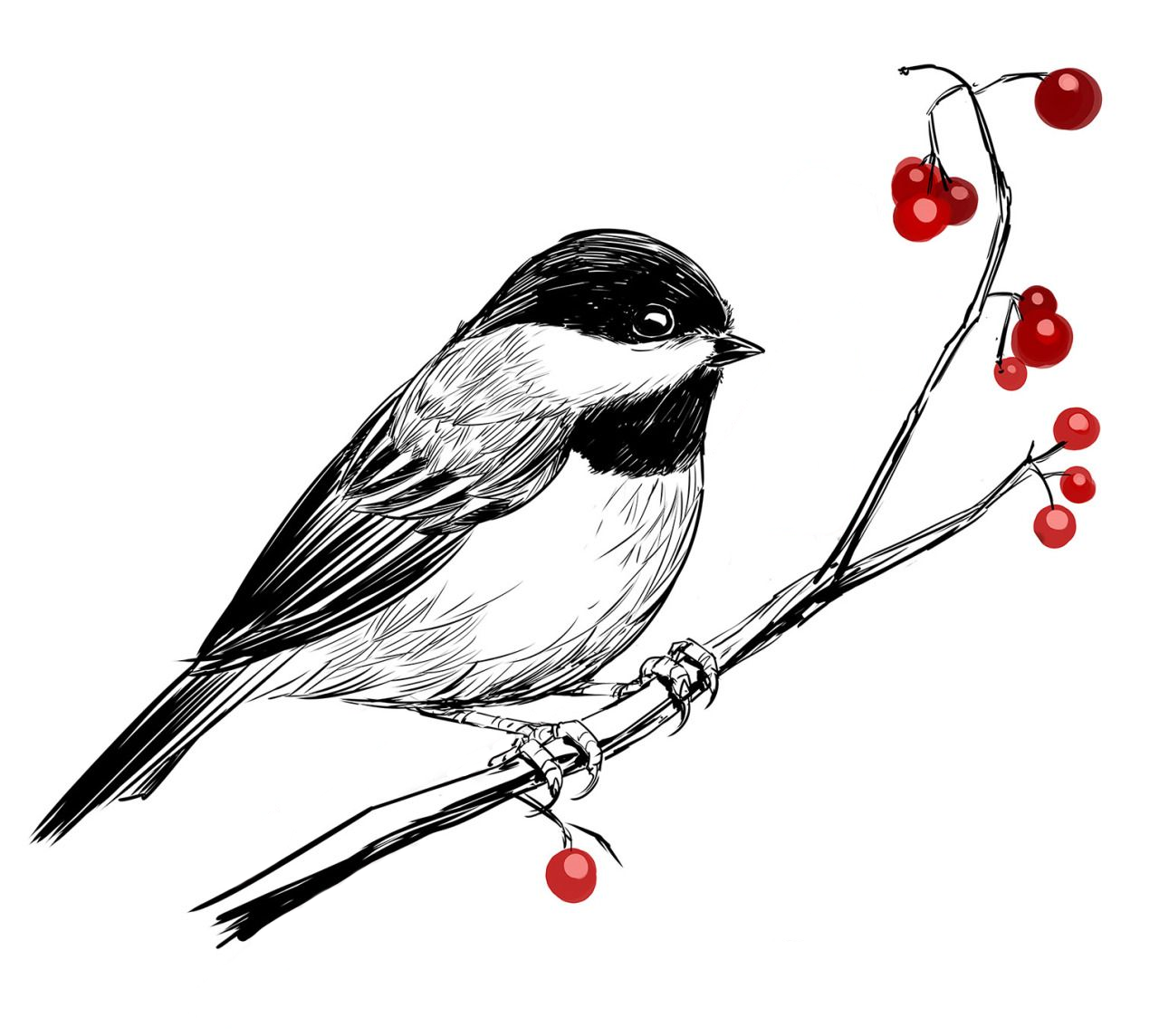 Sleeping thread wants to block until the next timer interrupt
Waking thread runs every timer interrupt
//Waker
waitq.wake_all();
//Sleeper
waiter w(this);
w.prepare(waitq);
w.block();
w.clear();
Calls p->yield(), which then invokes the scheduler cpustate::schedule(), where
If p->state_ == blocked due to the prior w.prepare(&waitq), then p won’t be added to cpu’s runqueue
If p->state_ == runnable because waitq.wake_all()  ran between w.prepare(waitq) and w.block(), then p won’t block (i.e., p will be added to the runqueue)
When p->yield() returns, w.block() calls waiter::clear() to clean up the waiter
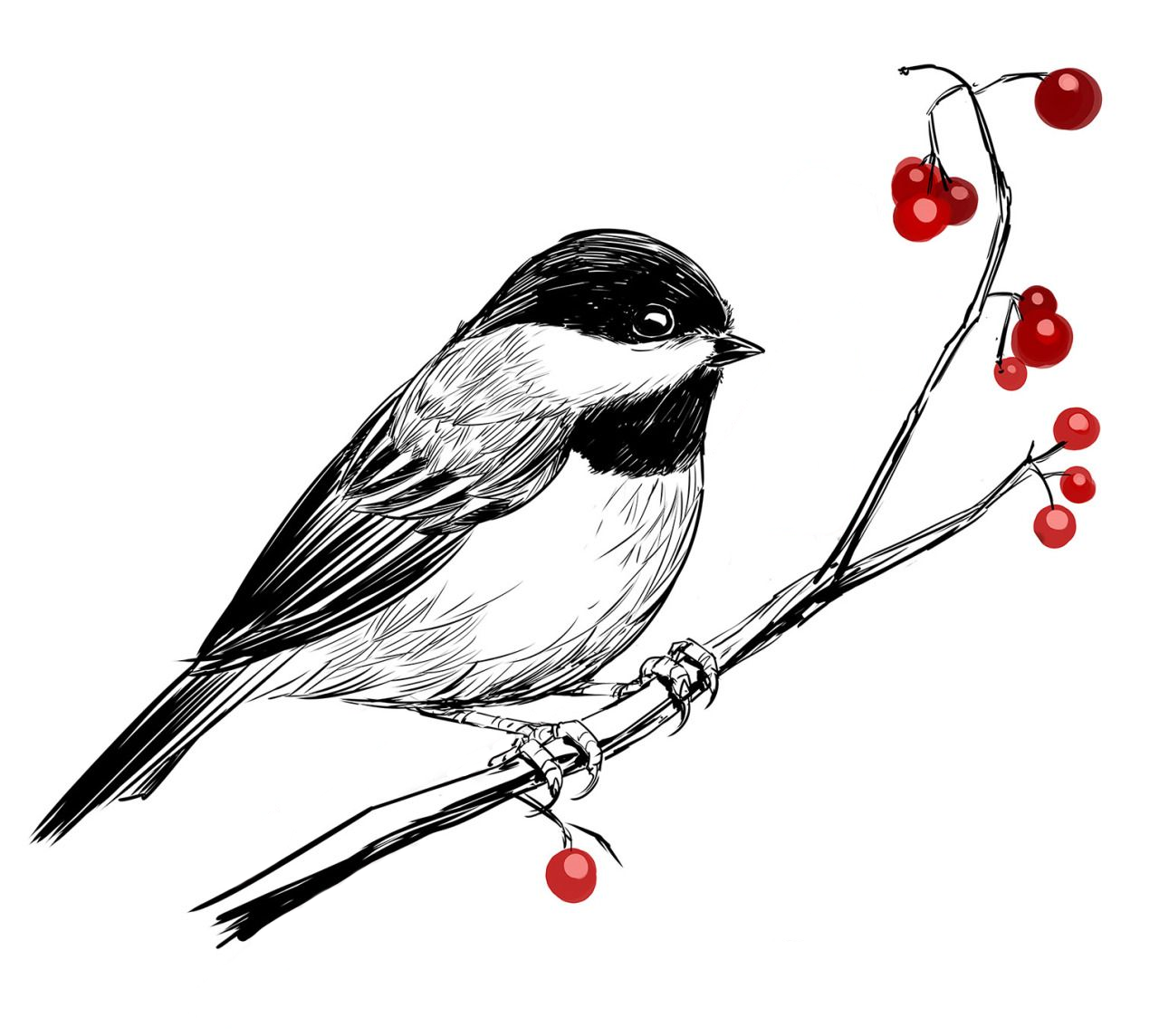 Sleeping thread wants to block until the next timer interrupt
Waking thread runs every timer interrupt
//Waker
waitq.wake_all();
//Sleeper
waiter w(this);
w.prepare(waitq);
w.block();
w.clear();
Locks waitq
Sets p->state_ to proc::runnable
Removes the waiter from the linked list, if it is currently linked
Unlocks waitq
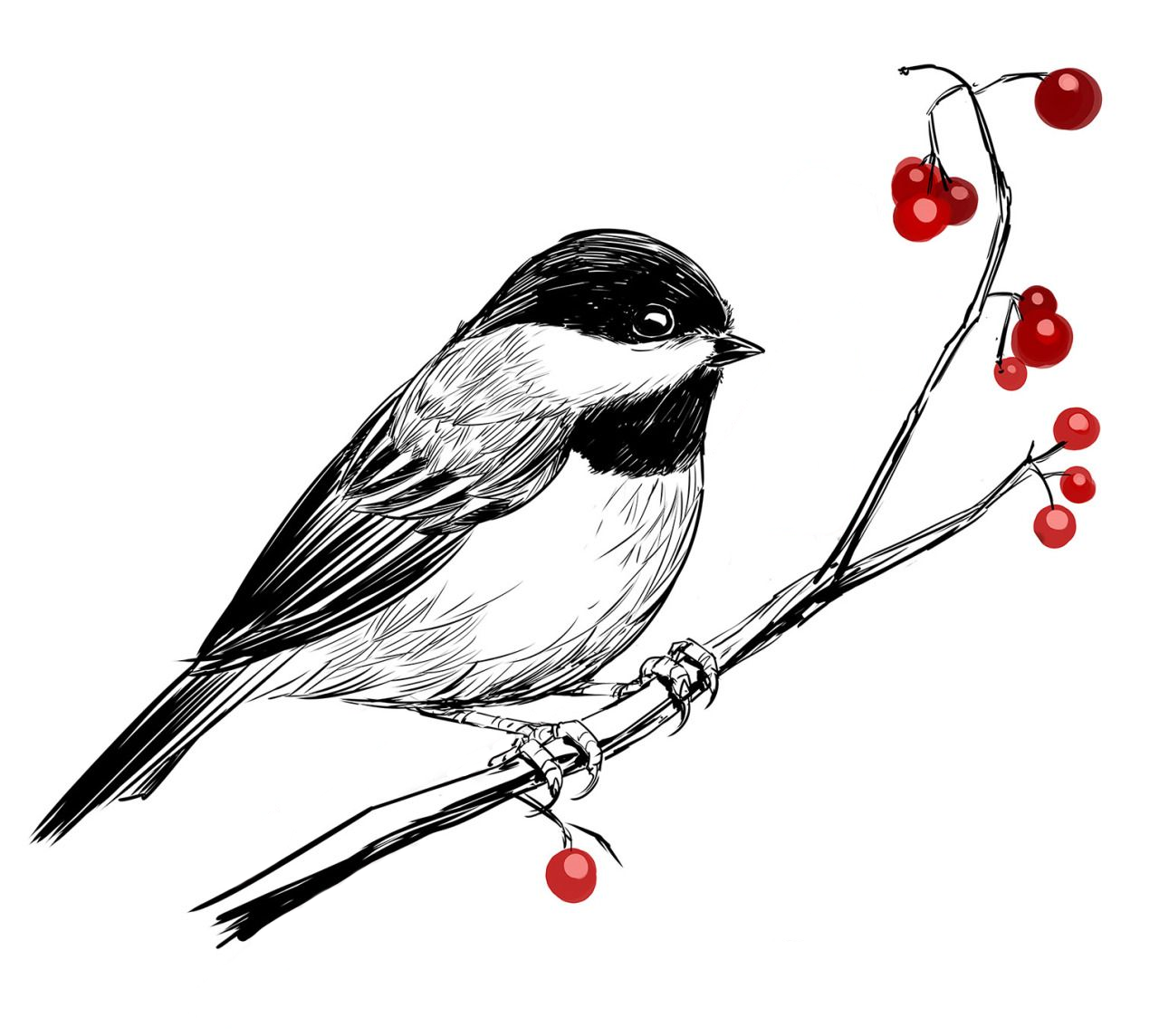 Sleeping thread wants to block until the next timer interrupt
Waking thread runs every timer interrupt
//Waker
waitq.wake_all();
//Sleeper
waiter w(this);
w.prepare(waitq);
w.block();
w.clear();
void wait_queue::wake_all() {
  spinlock_guard guard(lock_);
  while (auto w = q_.pop_front()) {
     w->wake();
  }
}
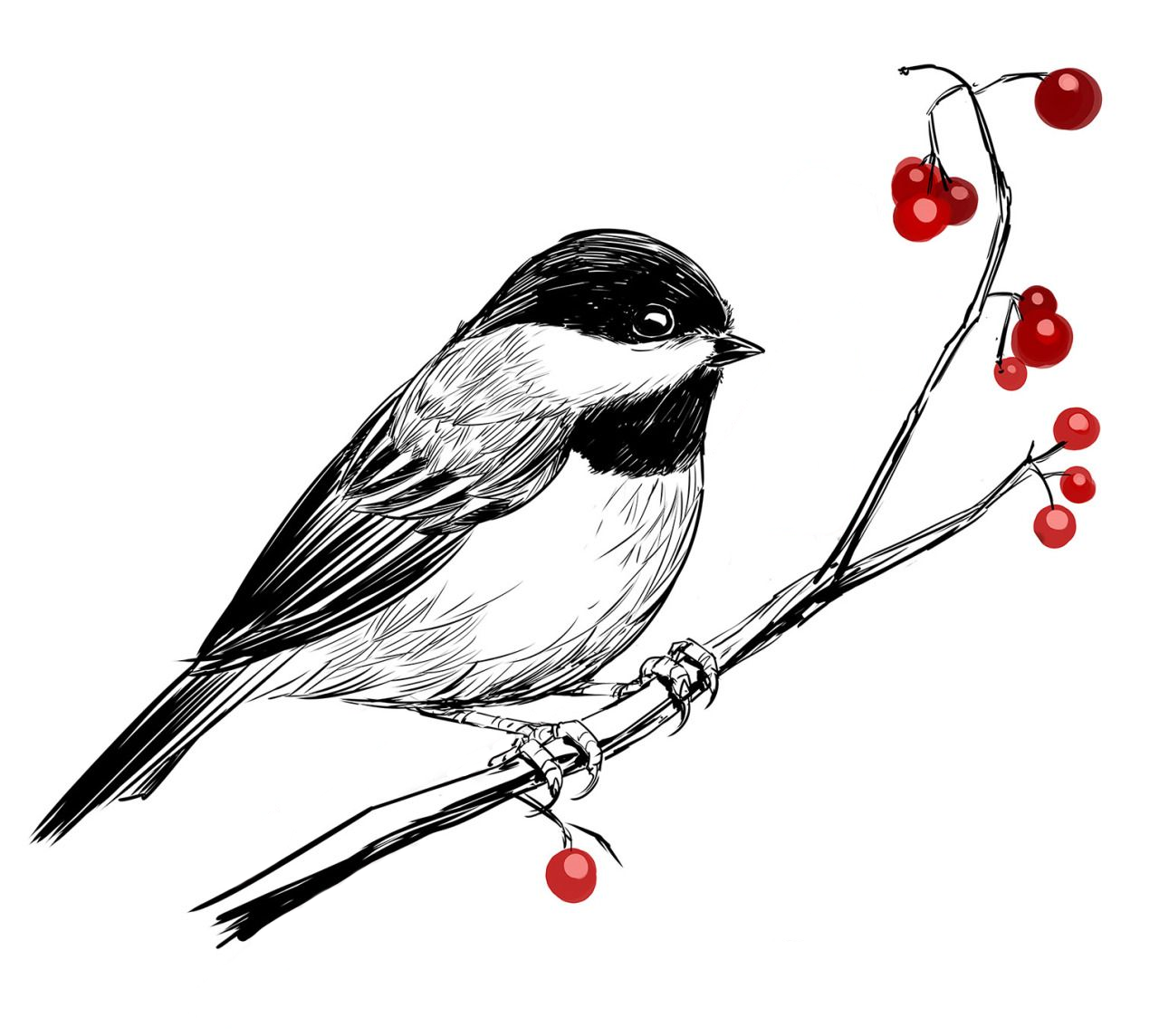 Acquire runqueue lock for waiter’s cpu
If p->state_ == blocked
p->state_ = runnable
Enqueue p on runqueue
Release runqueue lock
Sleeping thread wants to block until the next timer interrupt
Waking thread runs every timer interrupt
//Waker
waitq.wake_all();
//Sleeper
waiter w(this);
w.prepare(waitq);
w.block();
w.clear();
waitq.wake_all() will set p->state_ to runnable, so w.block()...p->yield()...cpustate:schedule() puts p on runqueue immediately
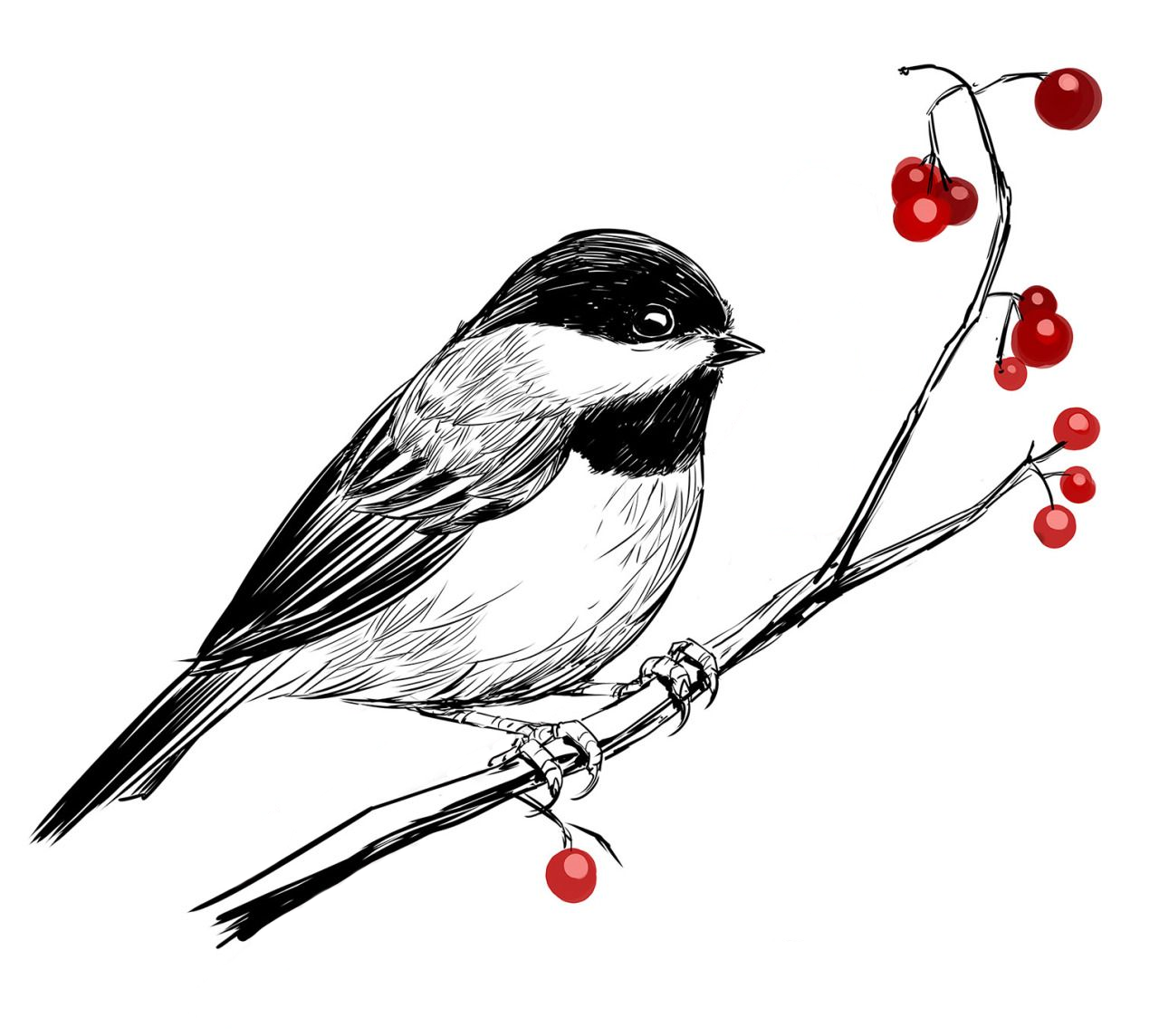 Sleeping thread wants to block until the next timer interrupt
Waking thread runs every timer interrupt
//Waker
waitq.wake_all();
//Sleeper
waiter w(this);
w.prepare(waitq);
w.block();
w.clear();
Sleeper has just missed the most recent timer interrupt. So, it will block until the next one, when waitq.wake_all() will set p->state_ to runnable
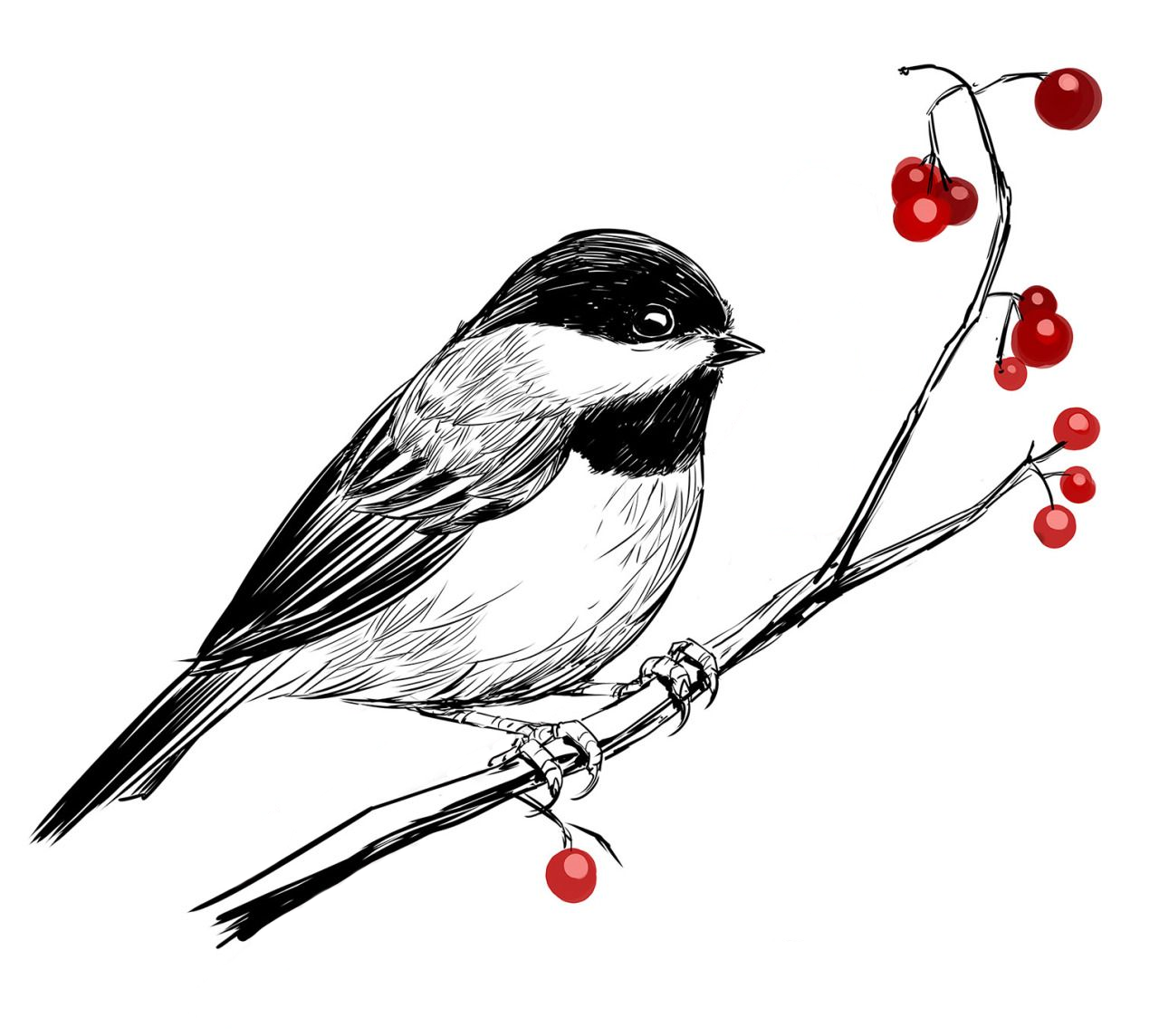 Sleeping thread wants to block until the next timer interrupt
Waking thread runs every timer interrupt
//Waker
waitq.wake_all();
//Sleeper
waiter w(this);
w.prepare(waitq);
w.block();
w.clear();
Sleeper has awoken from w.block(), due to a previous timer firing; w.block() has called w.clear(), so the sleeper will miss the new wakeup, which is correct according to the spec.
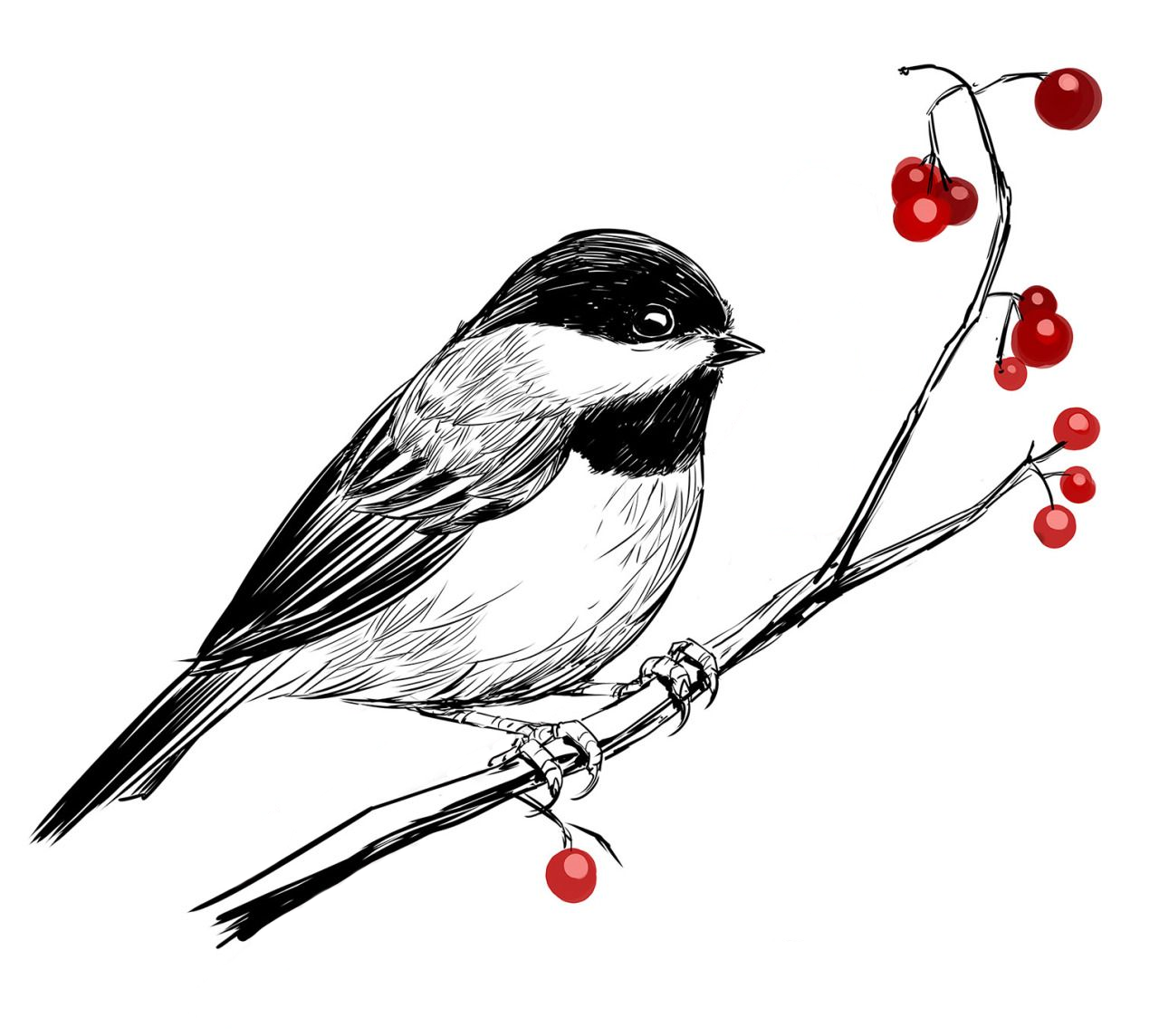 Sleeping thread wants to block until the next timer interrupt
Waking thread runs every timer interrupt
//Waker
waitq.wake_all();
//Sleeper
waiter w(this);
w.prepare(waitq);
w.block();
w.clear();
Sleeper has awoken from w.block(), due to a previous timer firing; w.block() has called w.clear(), so the sleeper will miss the new wakeup, which is correct according to the spec.
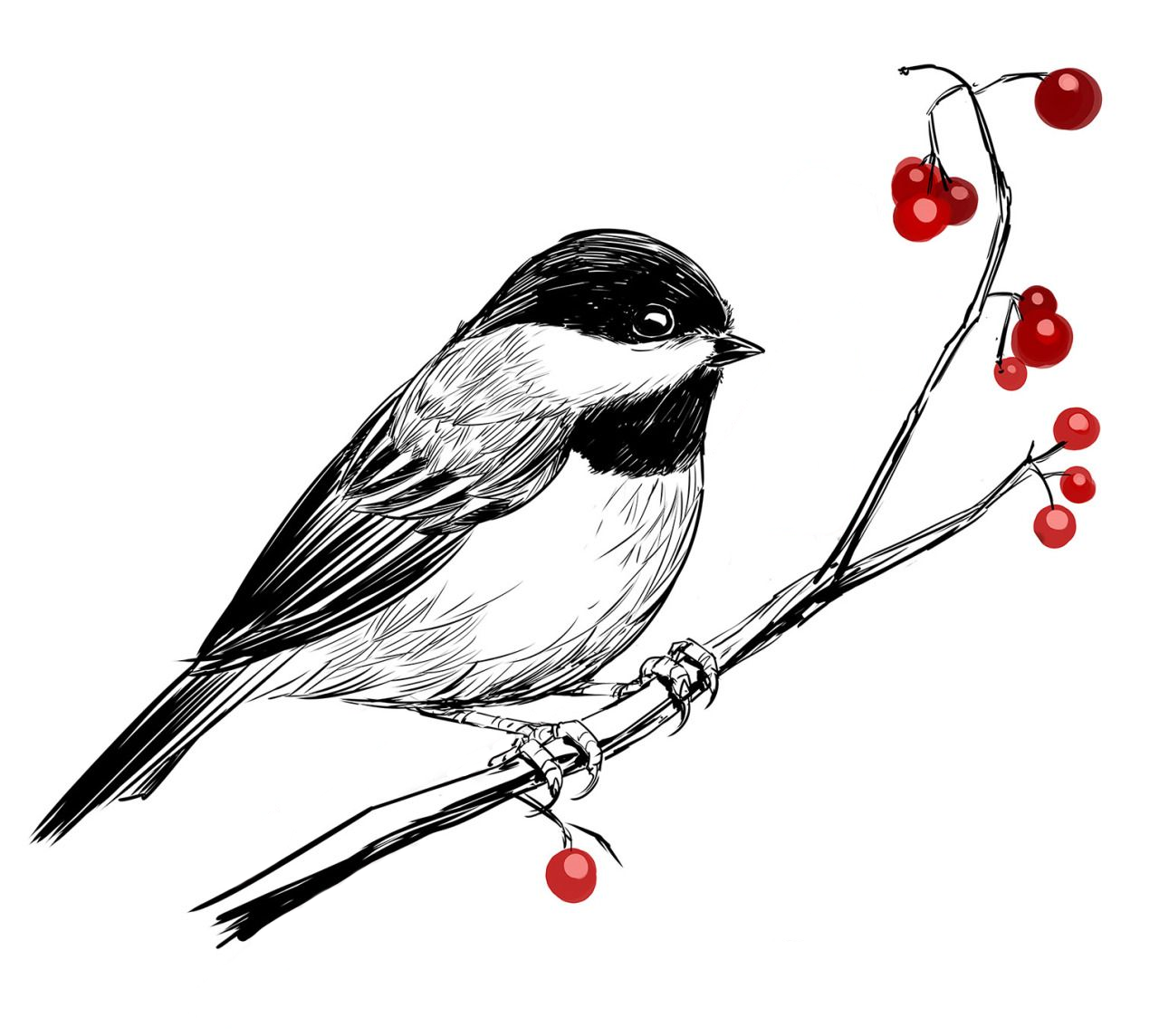 Sleeping thread wants to block until the next timer interrupt
Waking thread runs every timer interrupt
//Waker
waitq.wake_all();
//Sleeper
waiter w(this);
w.prepare(waitq);
w.block();
w.clear();
A More Complicated Example:
The waiter does not want to unblock until f(x) == true
The waker manipulates program state to make f(x) == true
x must be protected by x_lock
Chickadee Wait Queues
struct waiter {
    proc* p_;
    wait_queue* wq_;
    list_links links_;

    inline waiter(proc* p);
    //...other stuff...
};
//Inside a kernel thread
waiter w(this);
auto irqs = x_lock.lock();
while (1) {
    w.prepare(&waitq);
    if (f(x)) {
        break;
    }
    x_lock.unlock(irqs);
    w.block();
    irqs = x_lock.lock();
}
w.clear();
//Compute using x
x_lock.unlock(irqs);
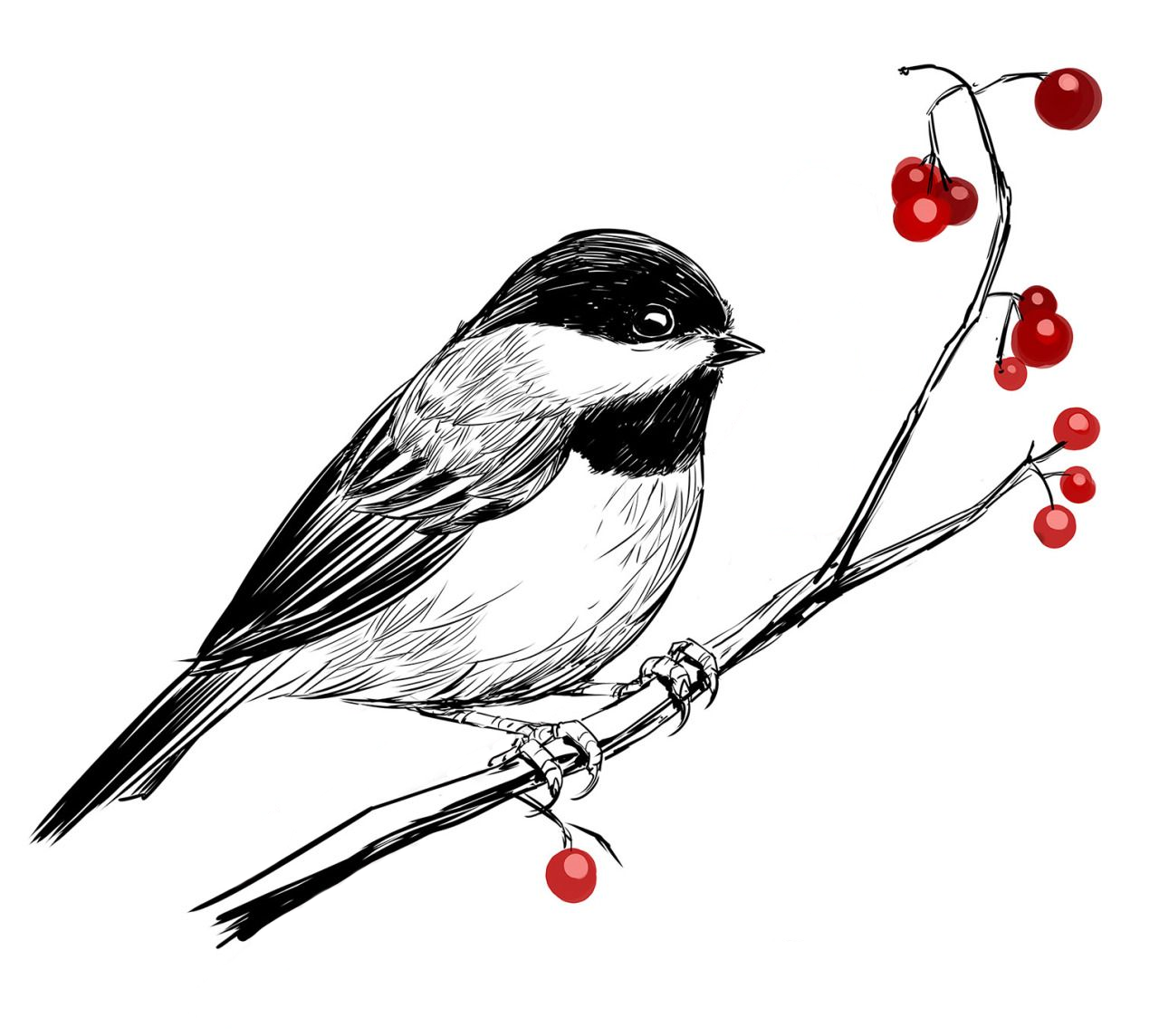 [Speaker Notes: [Ref: https://read.seas.harvard.edu/cs161-19/doc/wait-queues/]]
Chickadee Wait Queues
Locks waitq
Sets p->state_ to proc::blocked; note that the associated kernel thread is still running!
Adds w to a linked list of waiters associated with waitq
Unlocks waitq
//Inside a kernel thread
waiter w(this);
auto irqs = x_lock.lock();
while (1) {
    w.prepare(&waitq);
    if (f(x)) {
        break;
    }
    x_lock.unlock(irqs);
    w.block();
    irqs = x_lock.lock();
}
w.clear();
//Compute using x
x_lock.unlock(irqs);
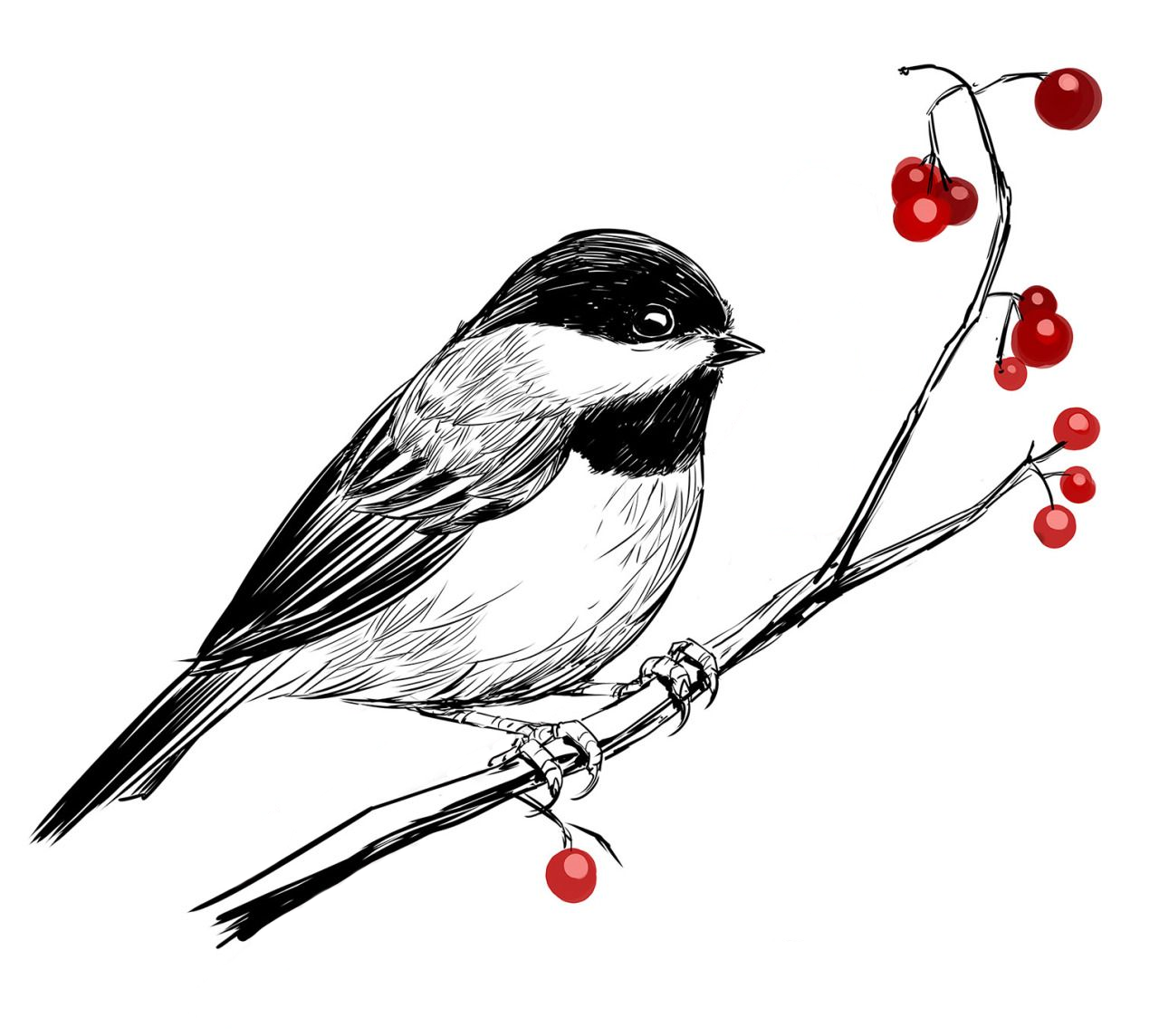 [Speaker Notes: [This slide and the next three describe the high-level workings of prepare(), block(), and clear(), but students have to actually implement these functions for pset2.]]
Chickadee Wait Queues
//Inside a kernel thread
waiter w(this);
auto irqs = x_lock.lock();
while (1) {
    w.prepare(&waitq);
    if (f(x)) {
        break;
    }
    x_lock.unlock(irqs);
    w.block();
    irqs = x_lock.lock();
}
w.clear();
//Compute using x
x_lock.unlock(irqs);
Locks waitq
Sets p->state_ to proc::runnable
Removes the waiter from the linked list, if it is currently linked
Unlocks waitq
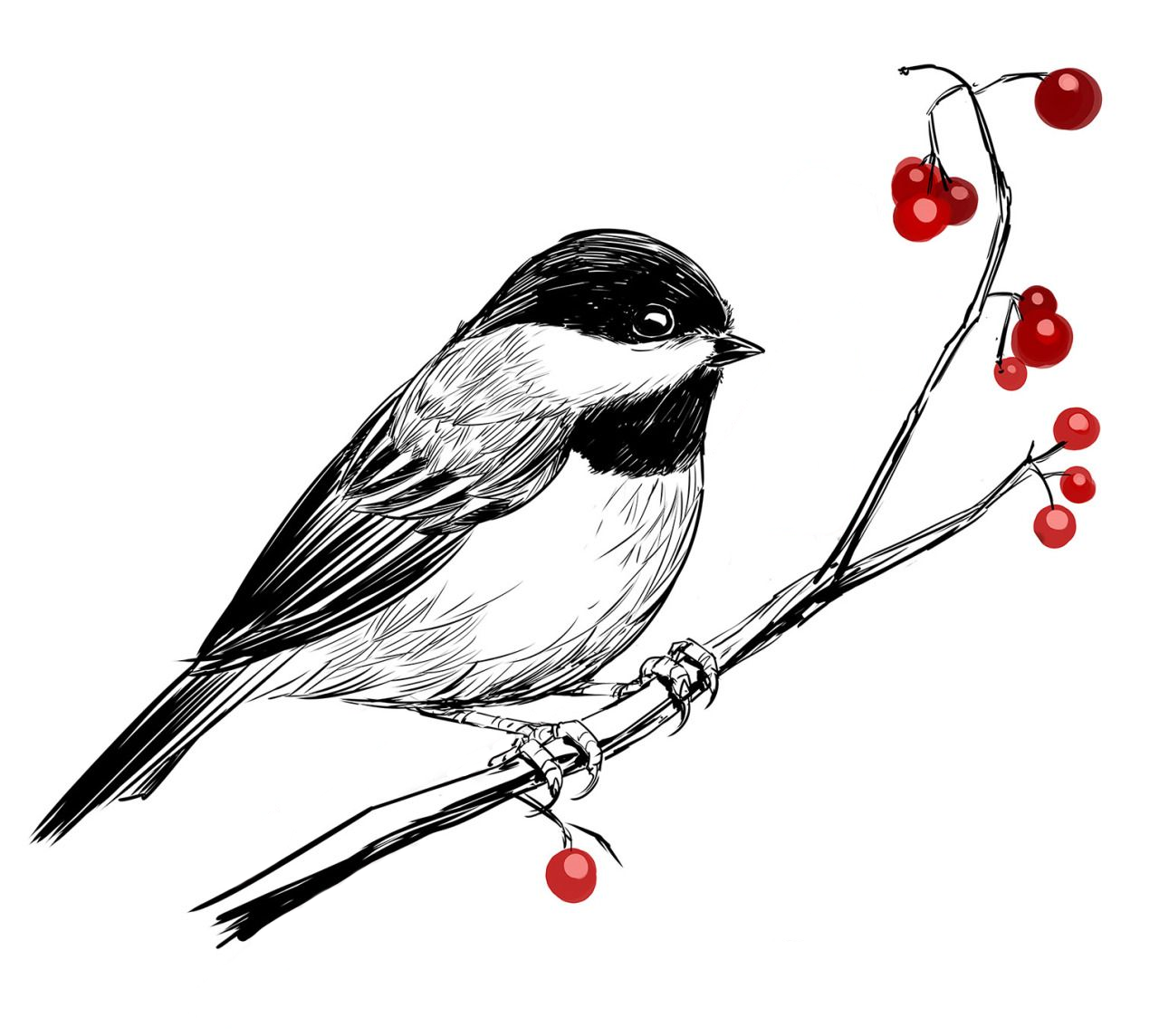 [Speaker Notes: [It’s very important that interrupts be disabled throughout this whole procedure, or an ill-timed timer interrupt could cause the kernel task to block forever.]]
Chickadee Wait Queues
Calls p->yield(), which then invokes the scheduler cpustate::schedule(), where
If p->state_ == blocked due to the prior w.prepare(&waitq), then p won’t be added to cpu’s runqueue
If p->state_ == runnable because waitq.wake_all() ran between x_lock.unlock(irqs) and w.block(), then p won’t block (i.e., p will be added to the runqueue)
When p->yield() returns, w.block() calls waiter::clear() to clean up the waiter
//Inside a kernel thread
waiter w(this);
auto irqs = x_lock.lock();
while (1) {
    w.prepare(&waitq);
    if (f(x)) {
        break;
    }
    x_lock.unlock(irqs);
    w.block();
    irqs = x_lock.lock();
}
w.clear();
//Compute using x
x_lock.unlock(irqs);
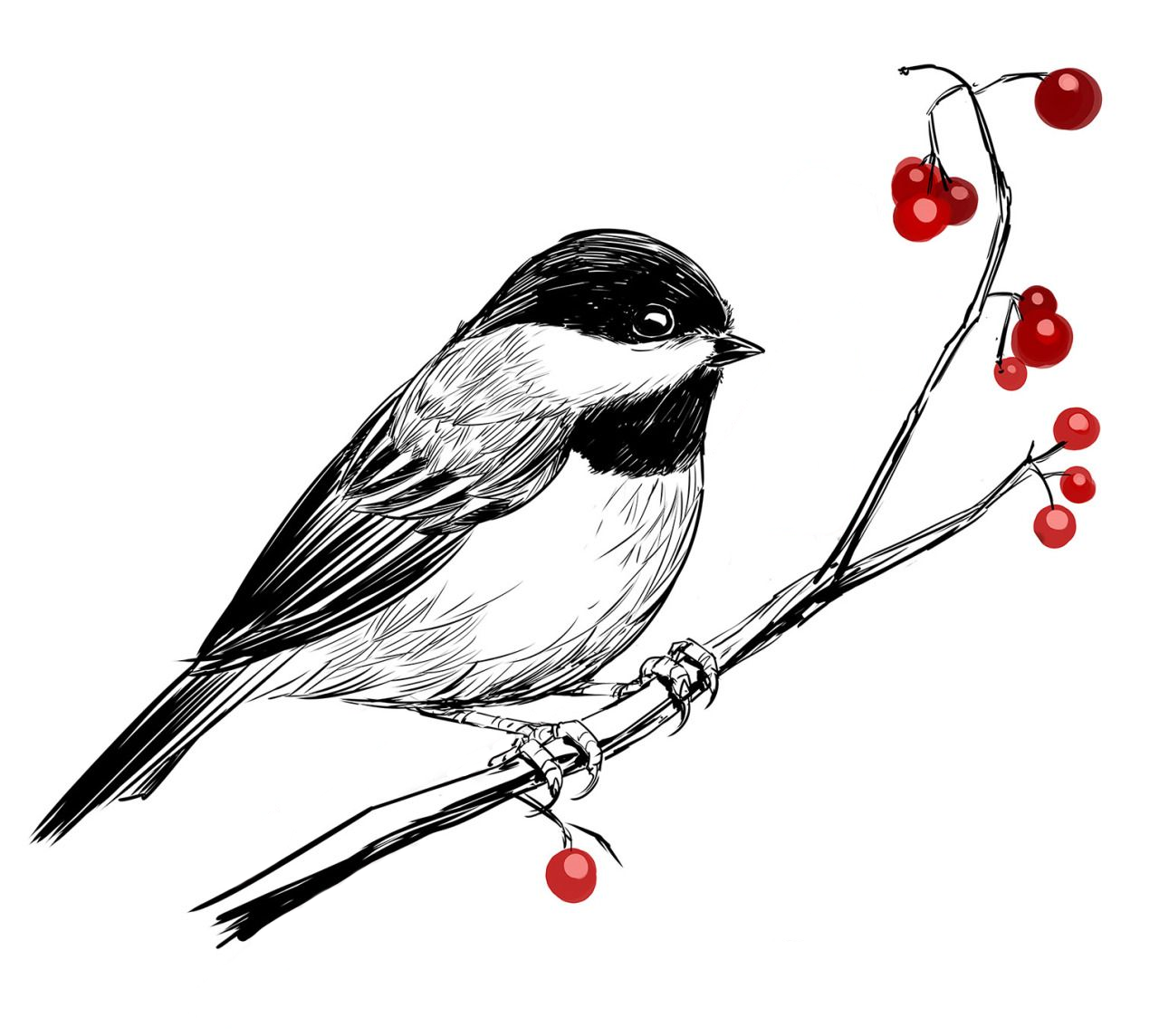 Chickadee Wait Queues
//In the wakeup thread...
void f() {
    spinlock_guard guard(x_lock);
    //Stuff making f(x) true, then...
    wq.wake_all();
}
void wait_queue::wake_all() {
    spinlock_guard guard(lock_);
    while (auto w = q_.pop_front()) {
        w->wake();
    }
}
void waiter::wake() {
    //Your code here
}
Acquire runqueue lock for waiter’s cpu
If p->state_ == blocked
p->state_ = runnable
Enqueue p on runqueue
Release runqueue lock
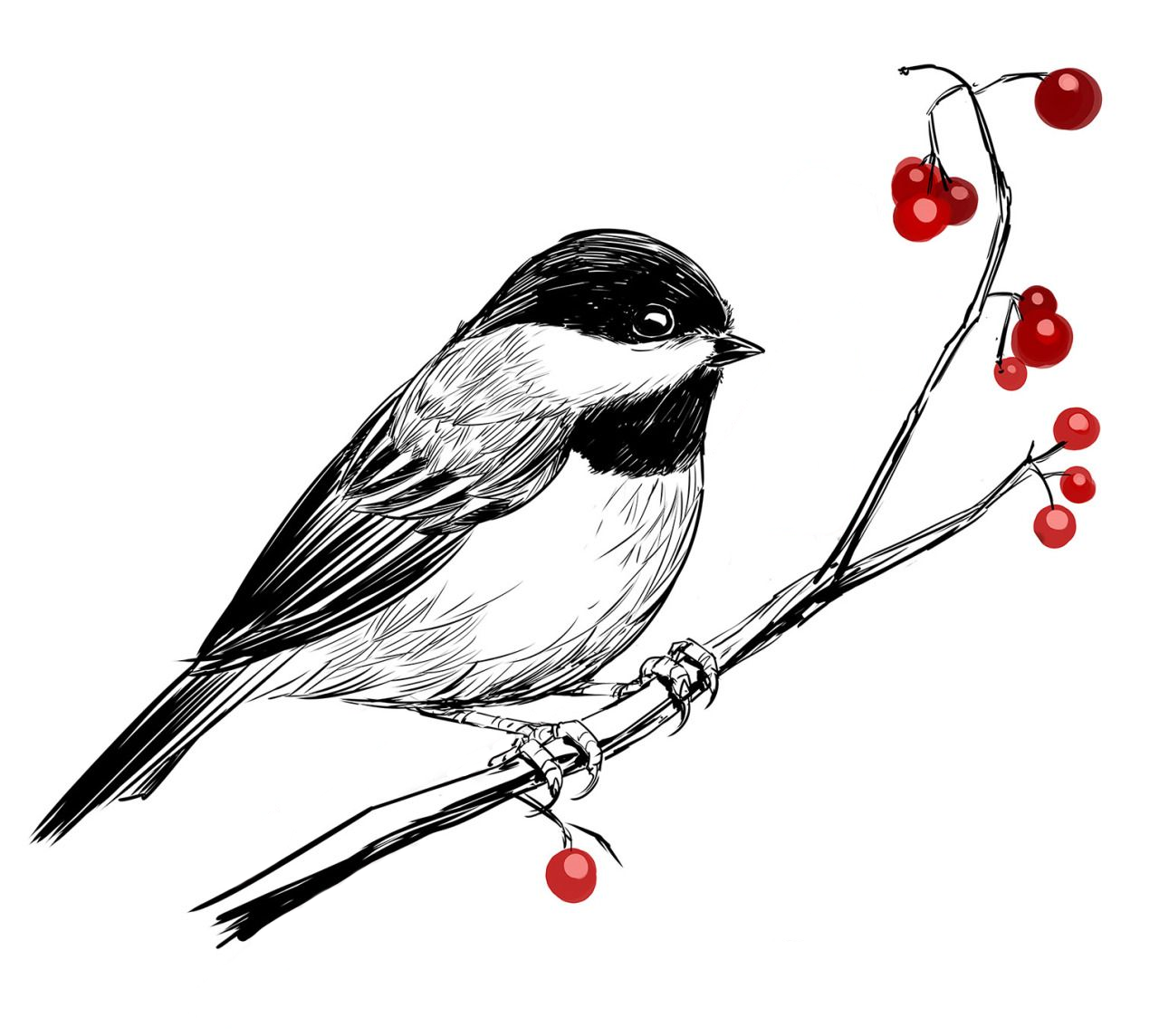 //Note that enqueue() doesn’t add p to the
//runqueue if p is already running on the
//cpu or p is already present in a runqueue!
void cpustate::enqueue(proc* p) {
    if (current_ != p && !p->runq_links_.is_linked()) {
        runq_.push_back(p);
    }
}
Wakeup thread makes f(x) true, so the sleeper thread will never actually try to block!
//The sleeper thread
waiter w(this);
auto irqs = x_lock.lock();
while (1) {
    w.prepare(&waitq);
    if (f(x)) {
        break;
    }
    x_lock.unlock(irqs);
    w.block();
    irqs = x_lock.lock();
}
w.clear();
//Compute using x
x_lock.unlock(irqs);
//The wakeup thread
void f() {
    spinlock_guard guard(x_lock);
    //Stuff making f(x) true, then...
    wq.wake_all();
}
void wait_queue::wake_all() {
    spinlock_guard guard(lock_);
    while (auto w = q_.pop_front()) {
        w->wake();
    }
}
void waiter::wake() {
    //Your code here
}
Wakeup thread makes f(x) true, sets p->state_ = runnable, so
w.block()…p->yield()…cpustate:schedule() puts p on runqueue immediately
//The sleeper thread
waiter w(this);
auto irqs = x_lock.lock();
while (1) {
    w.prepare(&waitq);
    if (f(x)) {
        break;
    }
    x_lock.unlock(irqs);
    w.block();
    irqs = x_lock.lock();
}
w.clear();
//Compute using x
x_lock.unlock(irqs);
//The wakeup thread
void f() {
    spinlock_guard guard(x_lock);
    //Stuff making f(x) true, then...
    wq.wake_all();
}
void wait_queue::wake_all() {
    spinlock_guard guard(lock_);
    while (auto w = q_.pop_front()) {
        w->wake();
    }
}
void waiter::wake() {
    //Your code here
}
Acquire runqueue lock for waiter’s cpu
If p->state_ == blocked
p->state_ = runnable
Enqueue p on runqueue
Release runqueue lock
Does nothing because p is already running!
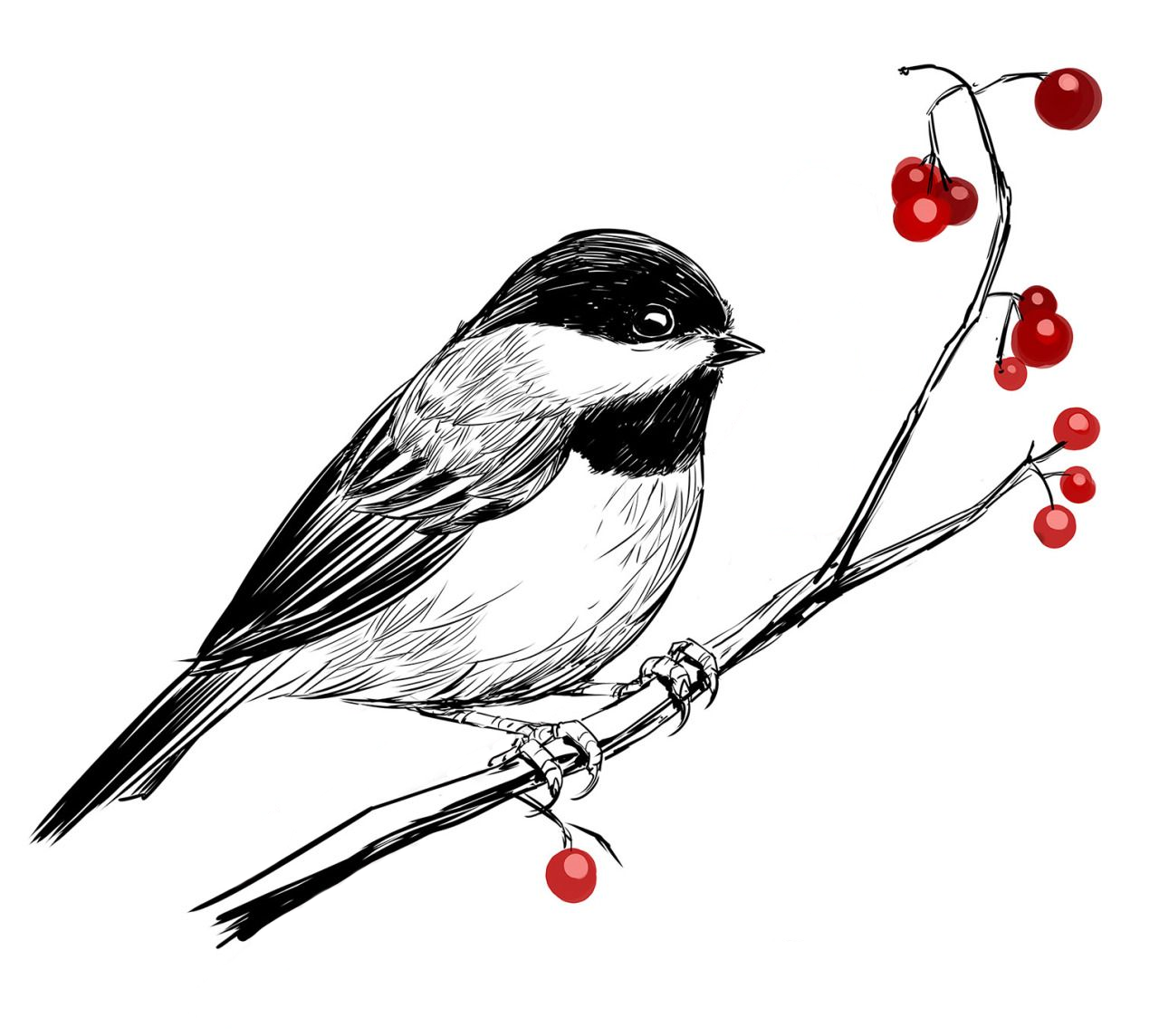 [Speaker Notes: Remember that, at this point in the sleeper thread, p->state_ is blocked, because calling the prepare() function set the state_ to blocked. So, waiter::wake() will try to enqueue the awoken thread on the runqueue, but this will fail, because the awoken thread is already awoken and running on a cpu! Later, when the “awoken” thread calls w.block(), the thread will actually get added to the cpu’s runqueue.]
Sleeper had already been awoken, so the sleeper will grab the lock and see that f(x) == true
//The sleeper thread
waiter w(this);
auto irqs = x_lock.lock();
while (1) {
    w.prepare(&waitq);
    if (f(x)) {
        break;
    }
    x_lock.unlock(irqs);
    w.block();
    irqs = x_lock.lock();
}
w.clear();
//Compute using x
x_lock.unlock(irqs);
//The wakeup thread
void f() {
    spinlock_guard guard(x_lock);
    //Stuff making f(x) true, then...
    wq.wake_all();
}
void wait_queue::wake_all() {
    spinlock_guard guard(lock_);
    while (auto w = q_.pop_front()) {
        w->wake();
    }
}
void waiter::wake() {
    //Your code here
}
[Speaker Notes: Note that, if there are multiple sleepers, then the first one to grab x_lock might manipulate x in a way that makes f(x) false for the other awoken threads. For example, if x represents a single item to be consumed by a single blocker, then all but one of the awoken threads will discover that f(x) is false.]
Wakeup thread has made f(x) true, which the sleeper will discover if the sleeper tries to enter the wait queue again
//The sleeper thread
waiter w(this);
auto irqs = x_lock.lock();
while (1) {
    w.prepare(&waitq);
    if (f(x)) {
        break;
    }
    x_lock.unlock(irqs);
    w.block();
    irqs = x_lock.lock();
}
w.clear();
//Compute using x
x_lock.unlock(irqs);
//The wakeup thread
void f() {
    spinlock_guard guard(x_lock);
    //Stuff making f(x) true, then...
    wq.wake_all();
}
void wait_queue::wake_all() {
    spinlock_guard guard(lock_);
    while (auto w = q_.pop_front()) {
        w->wake();
    }
}
void waiter::wake() {
    //Your code here
}